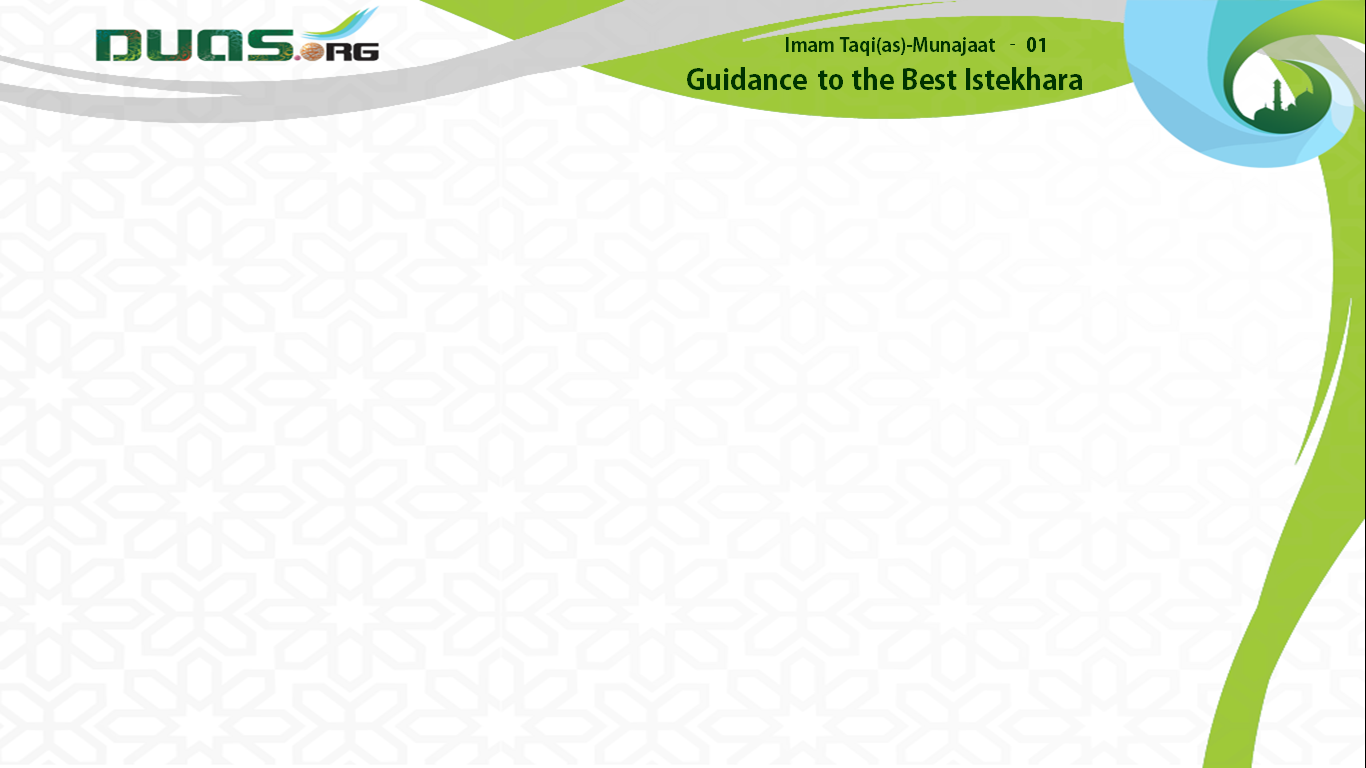 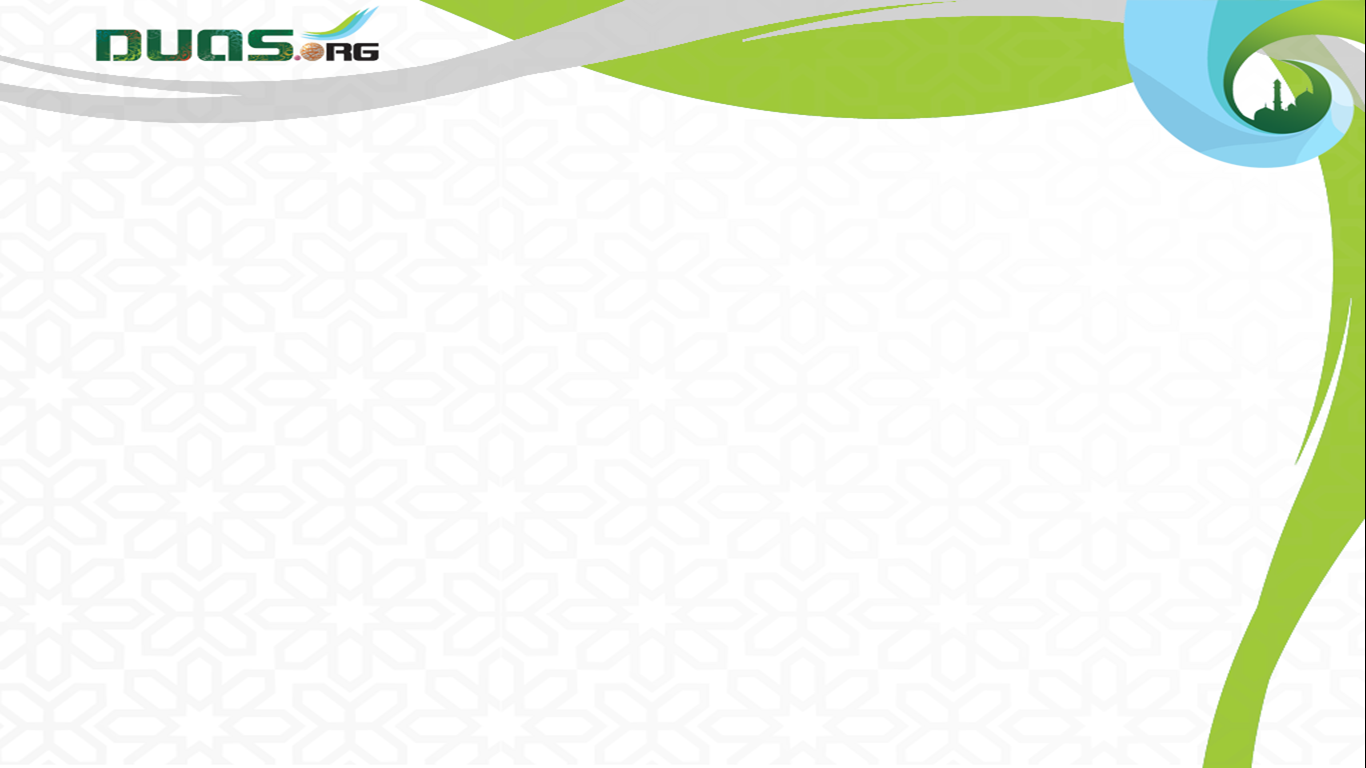 Presents
Presents
Imam Taqi(as)-Munajaat - 09
Prayer for Thanks Giving
10 Munajat (whispered prayers) by Imam Mohammed Taqi (as) from Baqiyatus Salehat
10 Munajat (whispered prayers) by Imam Mohammed Taqi (as) from Baqiyatus Salehat
Munajaat - No 9 
Prayer for Thanks Giving
Munajaat - No 1 
Guidance to the Best Istekhara
Video Edit By :- Murtuza Qurbanali Bhurani
Video Edit By :- Murtuza Qurbanali Bhurani
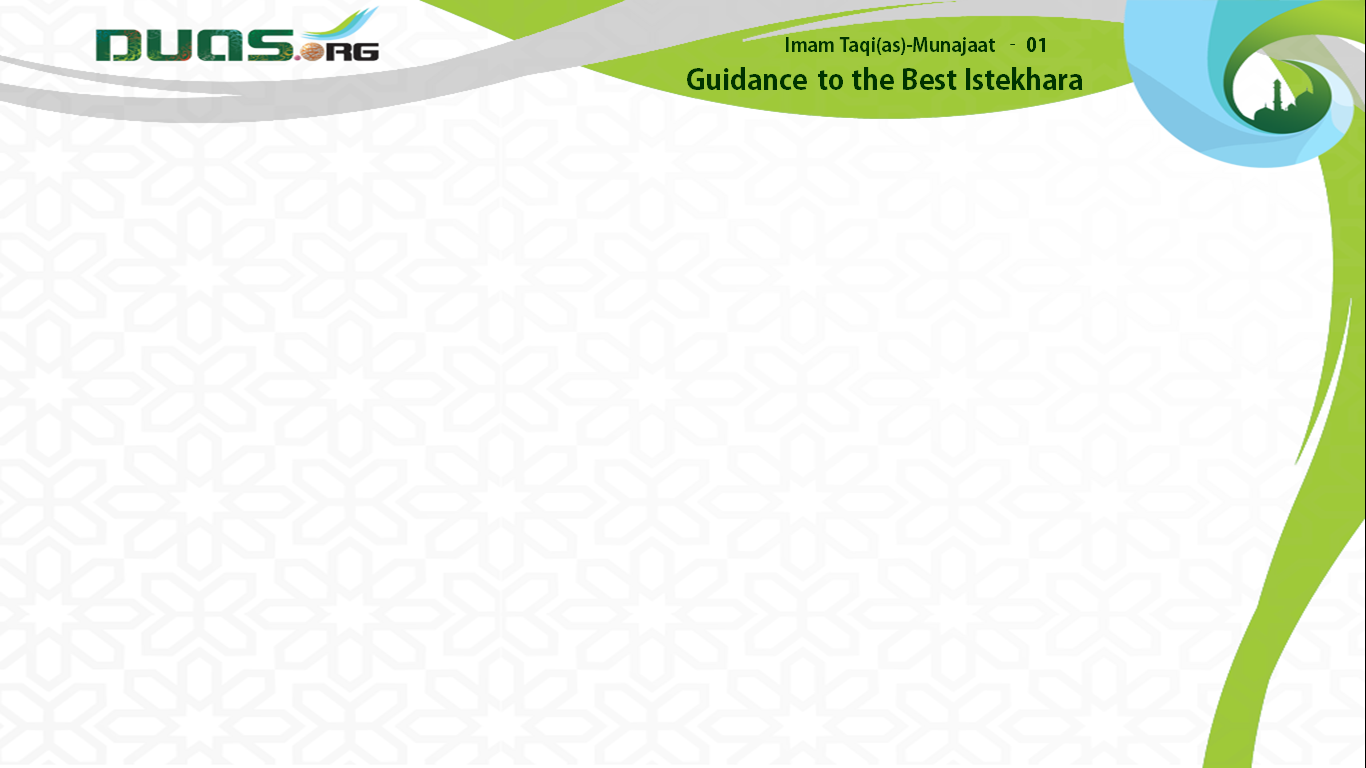 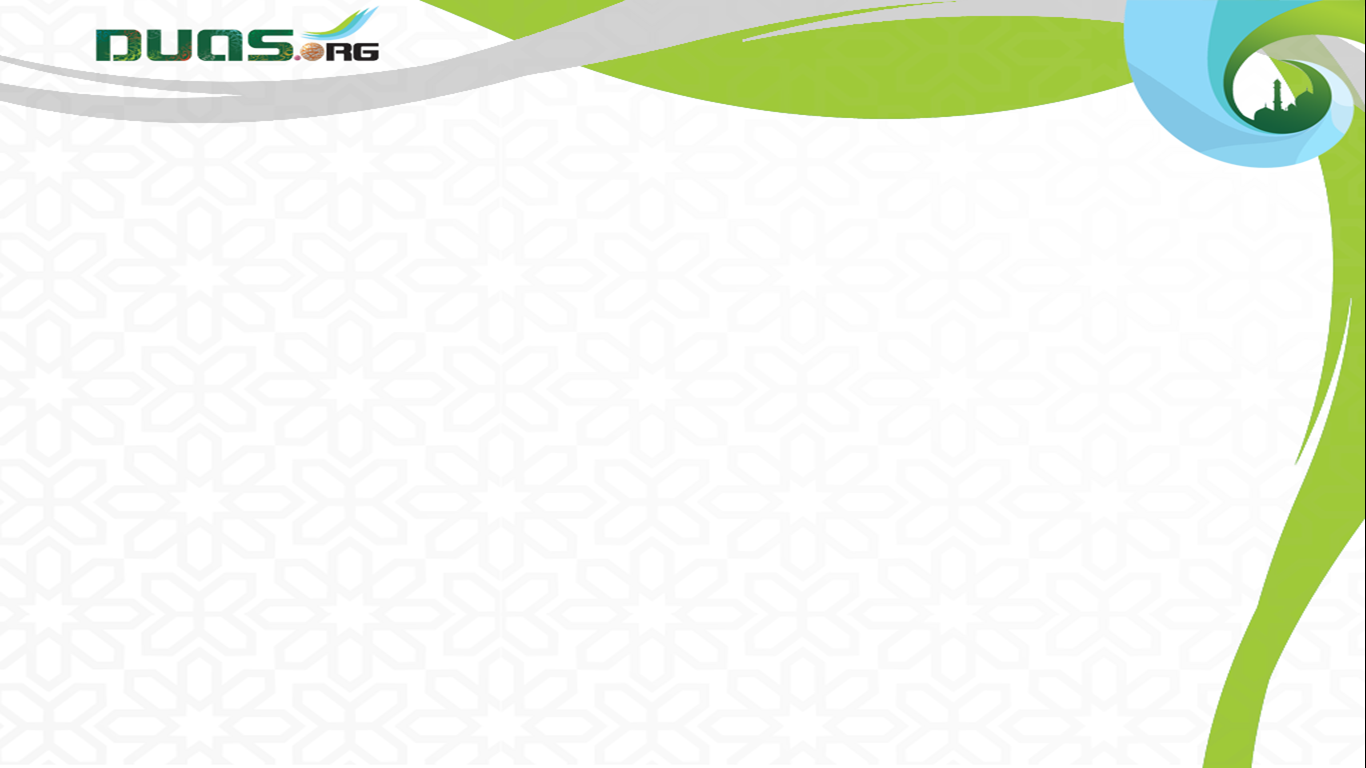 Presents
Imam Taqi(as)-Munajaat - 09
Prayer for Thanks Giving
بِسْمِ اللهِ الرَّحْمٰنِ الرَّحِيْمِ
10 Munajat (whispered prayers) by Imam Mohammed Taqi (as) from Baqiyatus Salehat
In the name of Allah, the Beneficent, 
the Merciful.
Munajaat - No 1 
Guidance to the Best Istekhara
شروع کرتا ہوں اس الله کے نام سے جو بڑا مہربان اور نہایت رحم کرنے والا ہے
Video Edit By :- Murtuza Qurbanali Bhurani
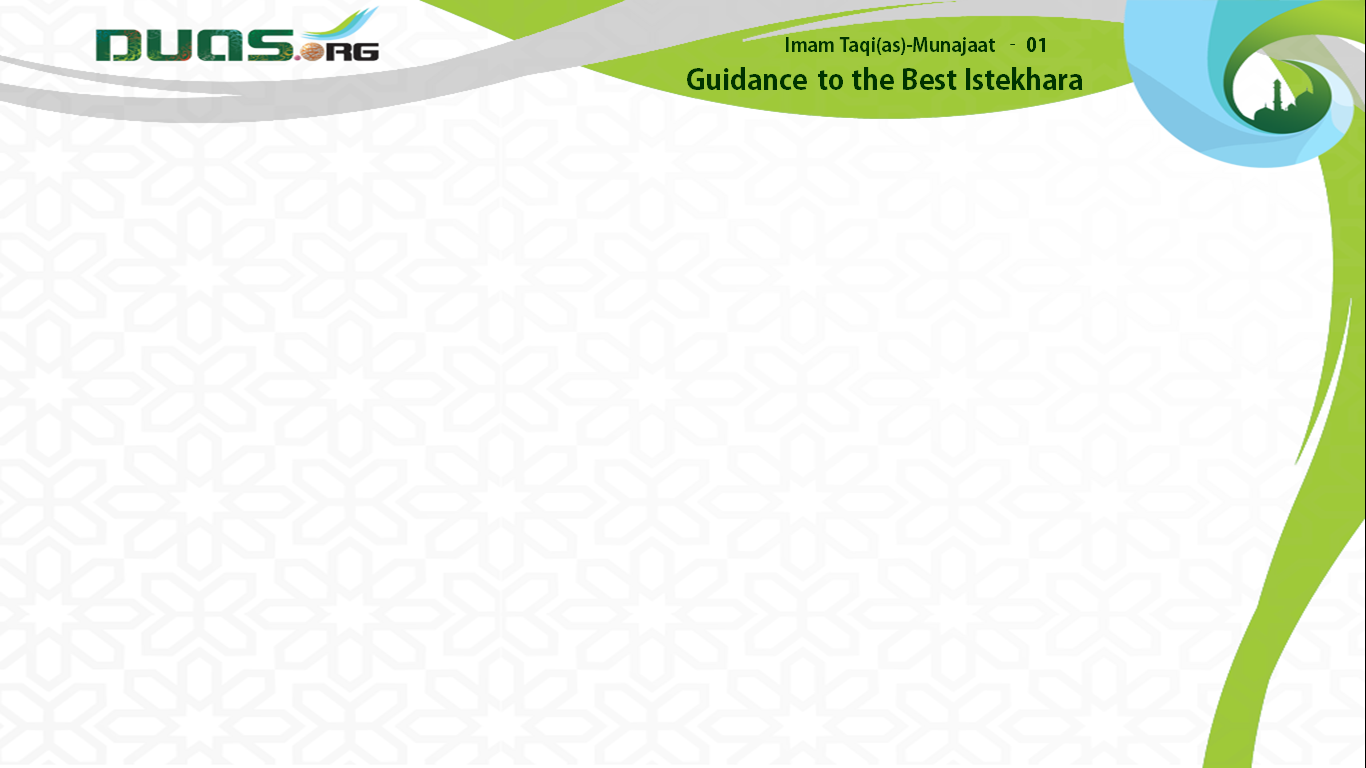 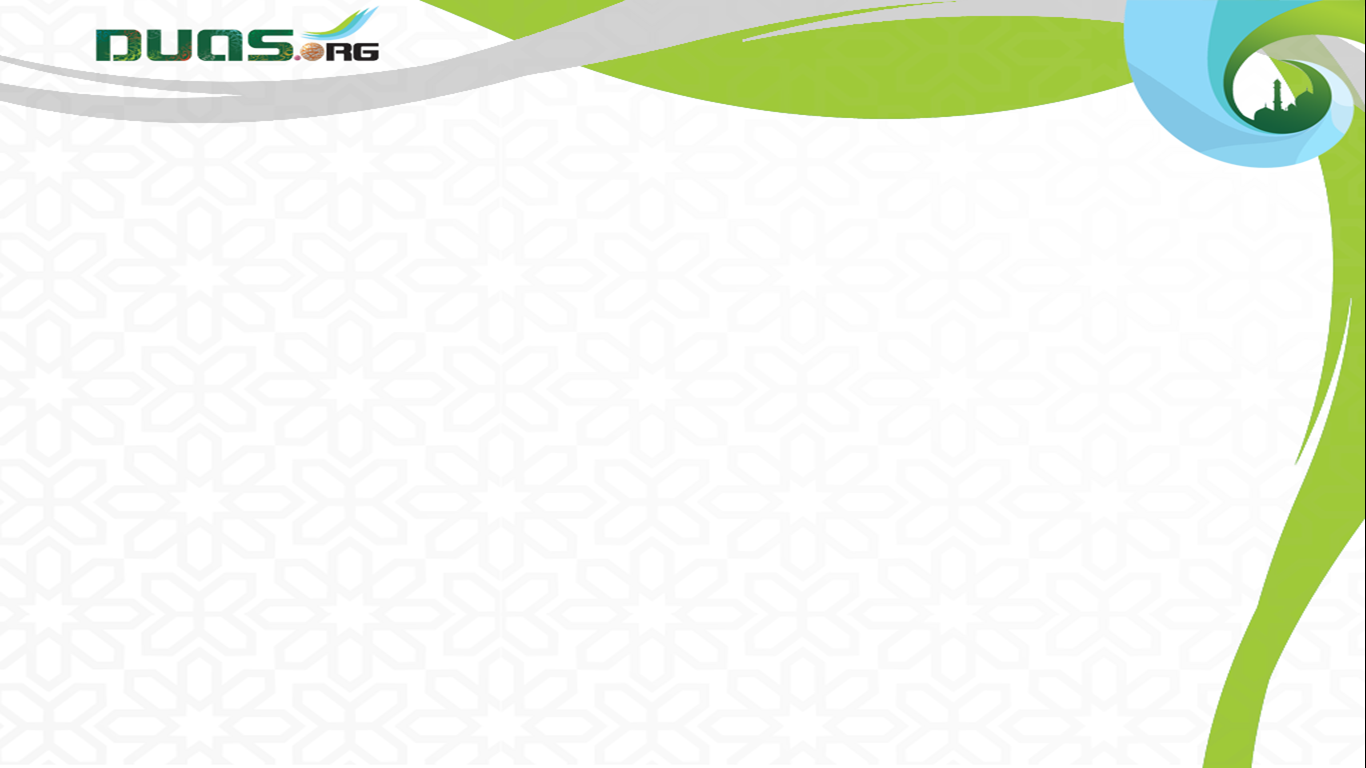 Presents
Imam Taqi(as)-Munajaat - 09
Prayer for Thanks Giving
10 Munajat (whispered prayers) by Imam Mohammed Taqi (as) from Baqiyatus Salehat
اَللّٰهُمَّ لَكَ الْحَمْدُ عَلٰی مَرَدِّ نَوَازِلِ الْبَلآَءِ
O Allah, all praise be to You, for driving away the imminent misfortunes
Munajaat - No 1 
Guidance to the Best Istekhara
اے معبود تیرے لیے حمد ہے،  آنے والی بلاؤں کو دور کرنے پر
Video Edit By :- Murtuza Qurbanali Bhurani
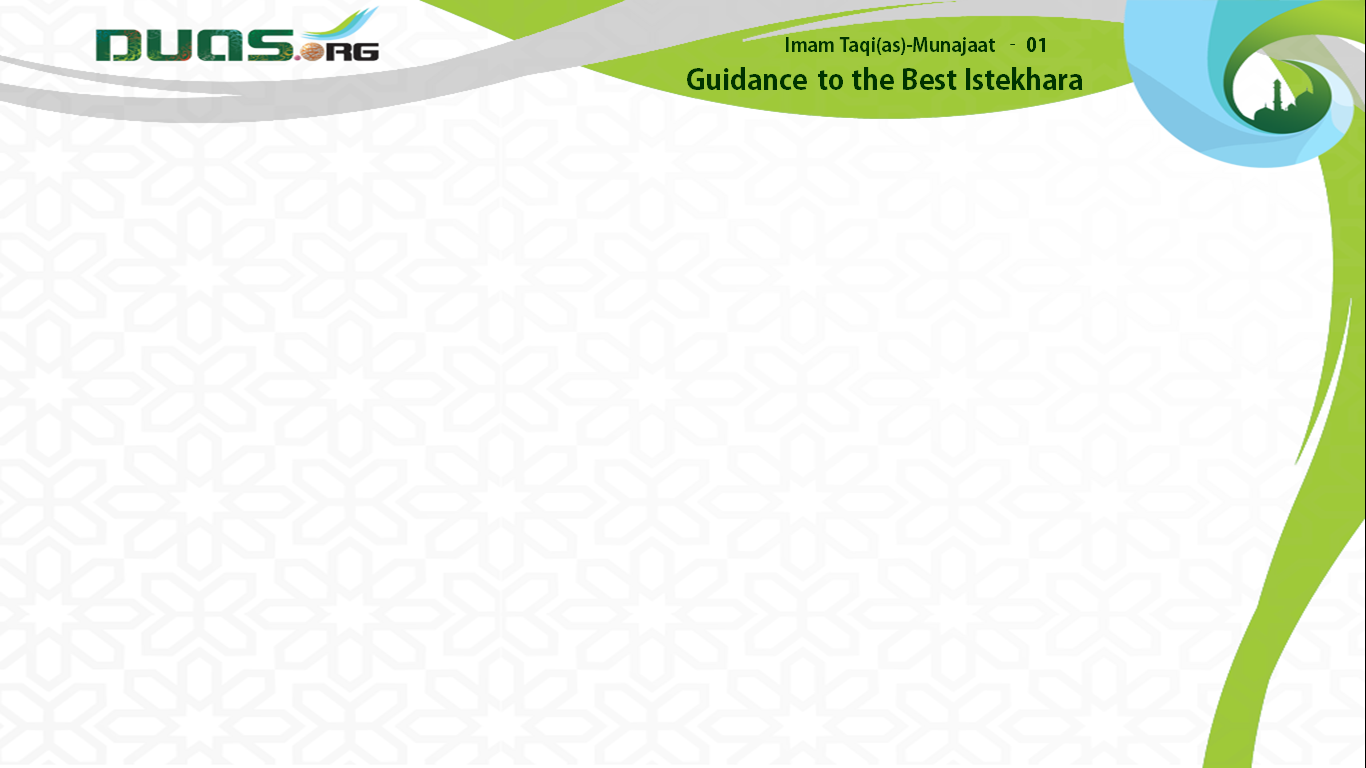 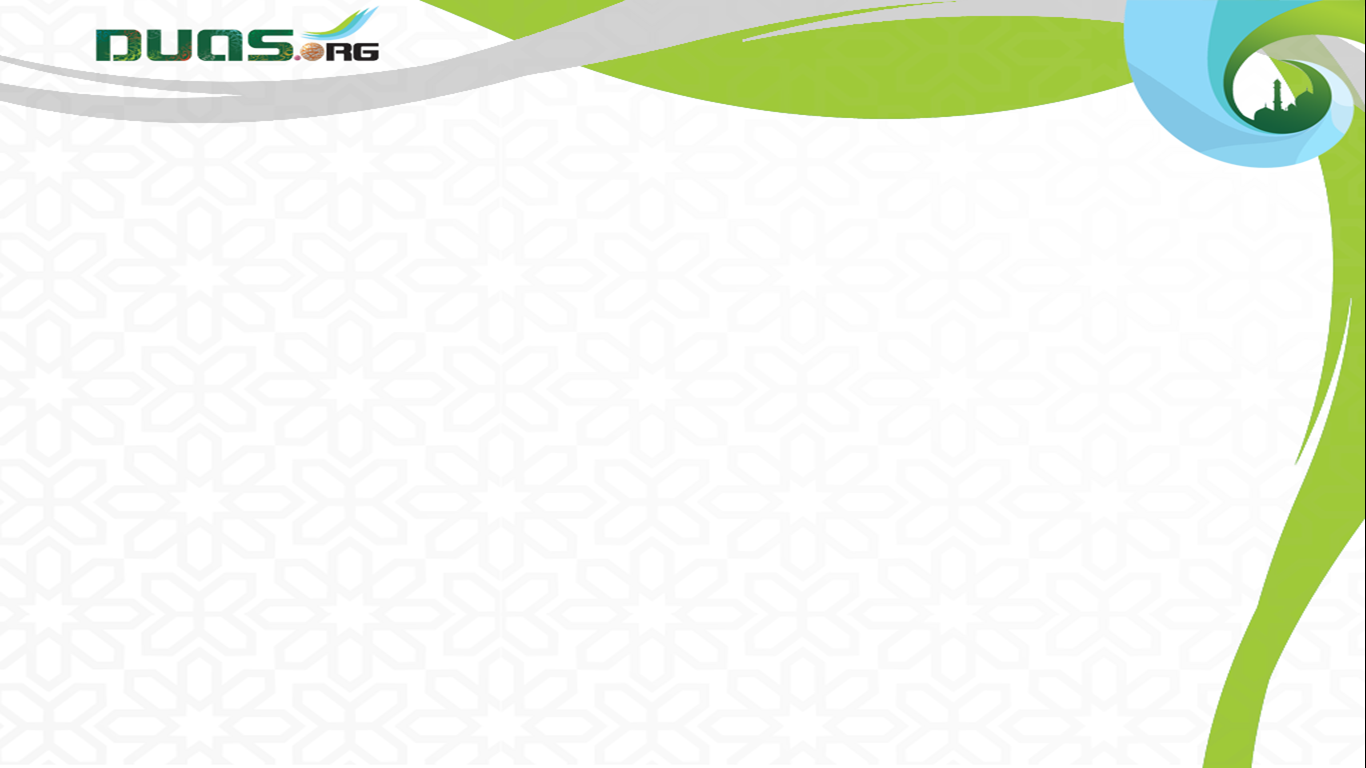 Presents
Imam Taqi(as)-Munajaat - 09
Prayer for Thanks Giving
وَمُلِمَّاتِ الضَّرَّٓاءِ
10 Munajat (whispered prayers) by Imam Mohammed Taqi (as) from Baqiyatus Salehat
and the wrapping harms,
Munajaat - No 1 
Guidance to the Best Istekhara
ناگوار مصیبتیں ہٹانے پر
Video Edit By :- Murtuza Qurbanali Bhurani
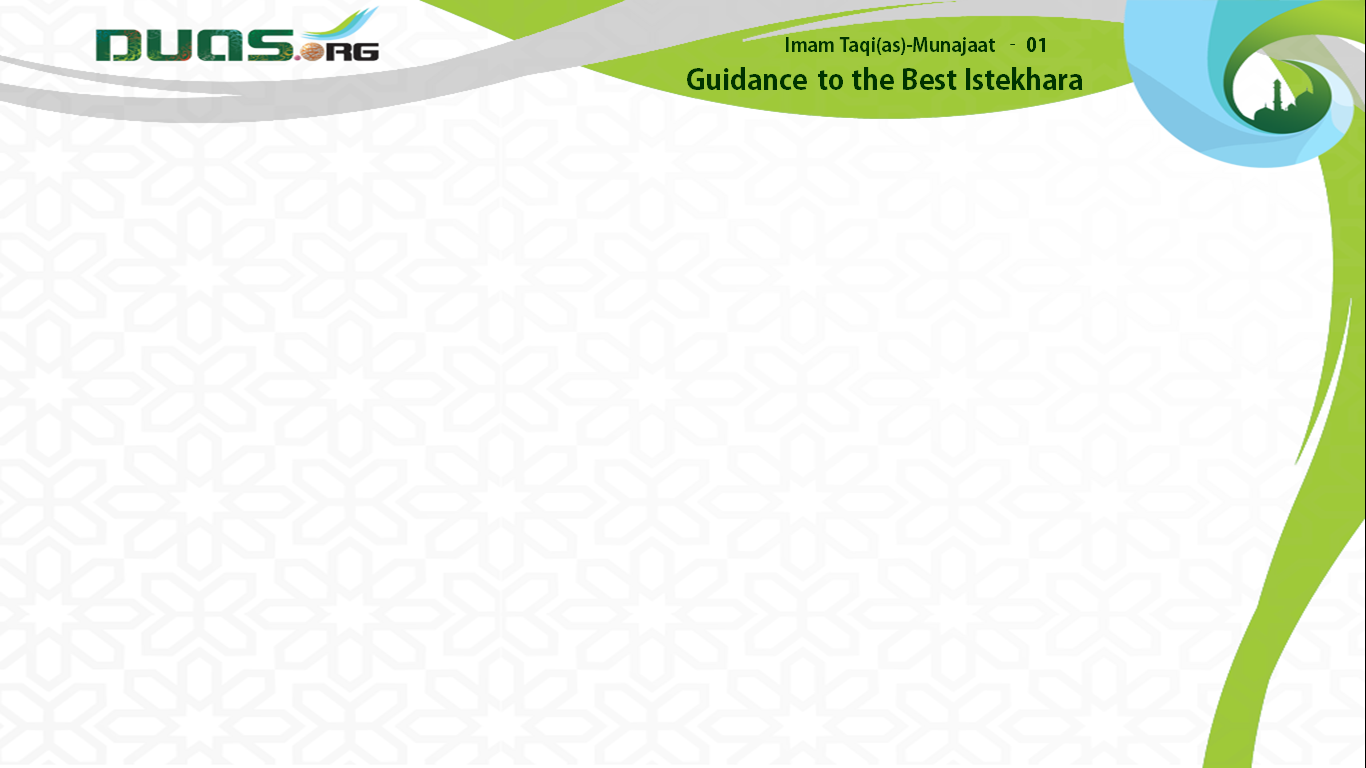 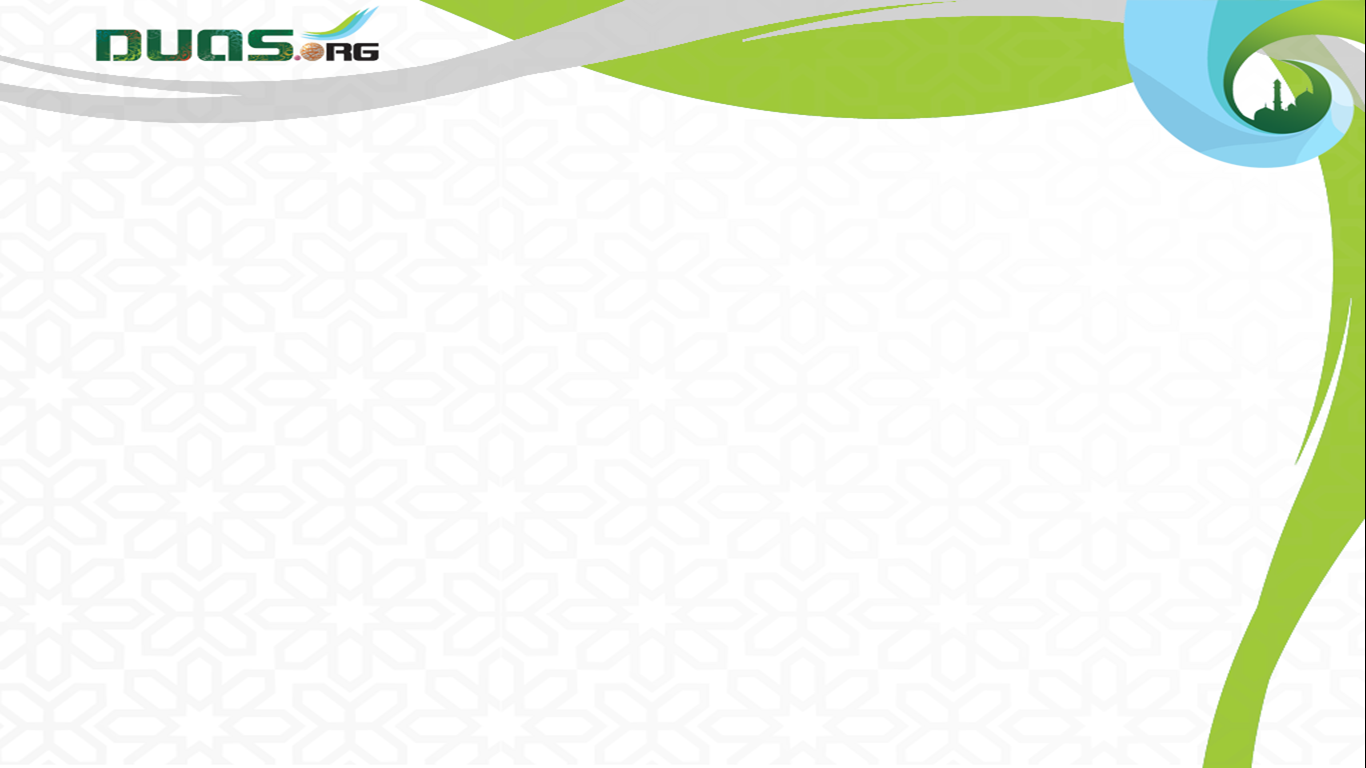 Presents
Imam Taqi(as)-Munajaat - 09
Prayer for Thanks Giving
وَكَشْفِ نَوَائِبِ اللَّاْوَآءِ
10 Munajat (whispered prayers) by Imam Mohammed Taqi (as) from Baqiyatus Salehat
for relieving from the calamitous hardships,
Munajaat - No 1 
Guidance to the Best Istekhara
در پیش آنے والے خطرات کو ٹالنے پر
Video Edit By :- Murtuza Qurbanali Bhurani
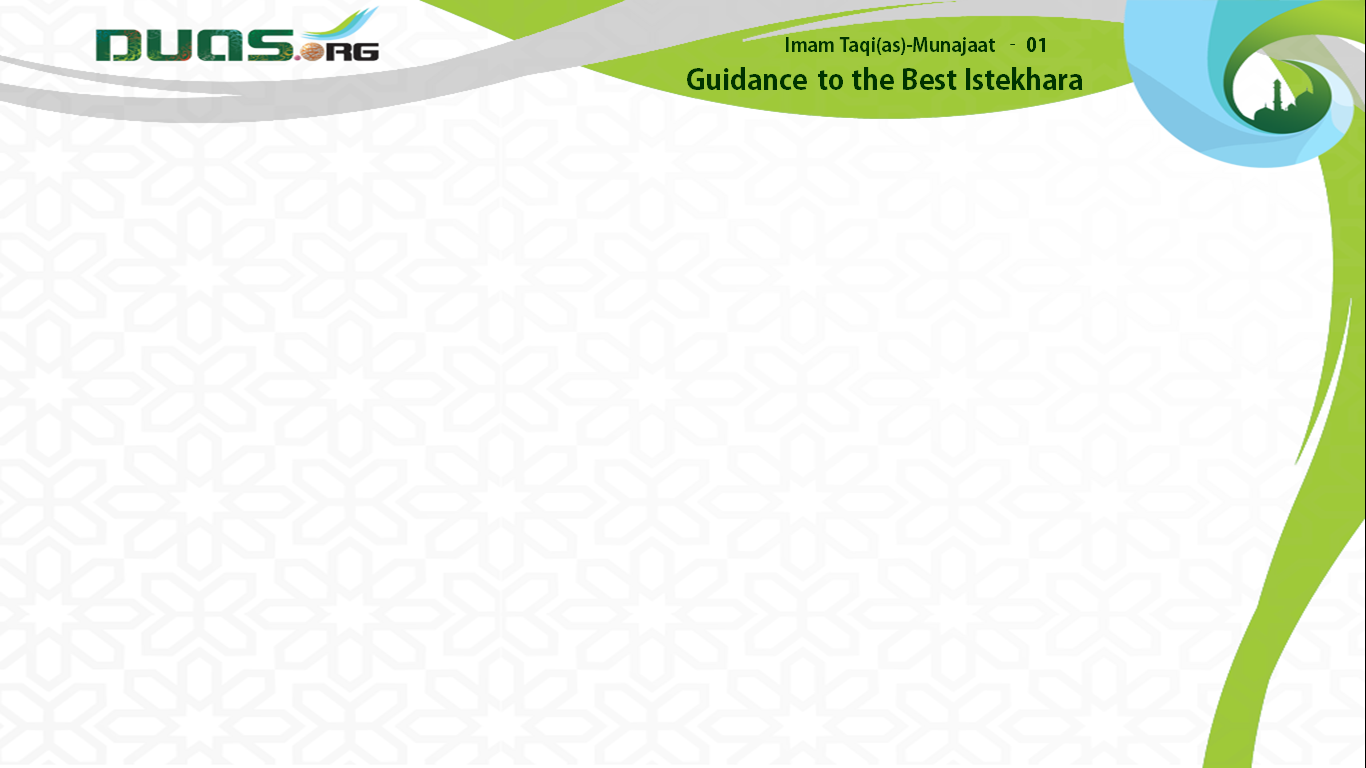 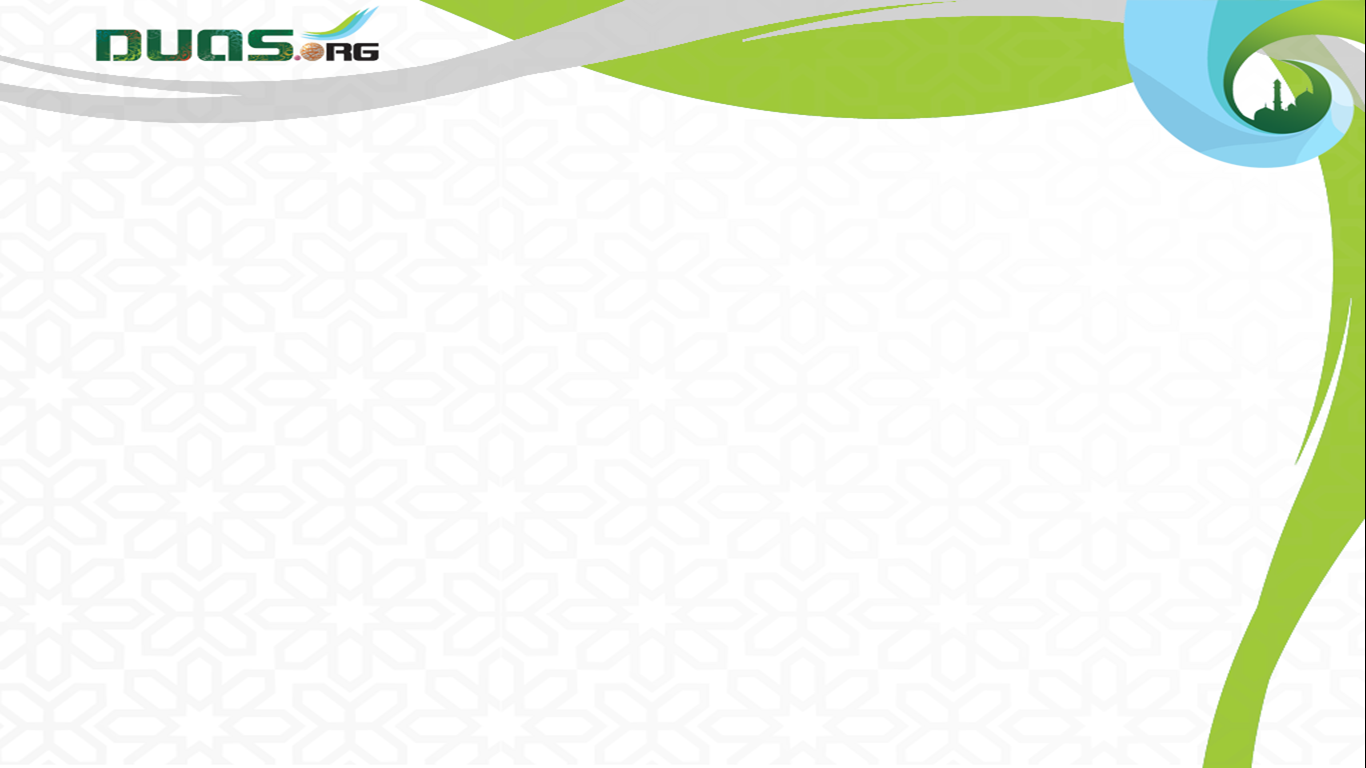 Presents
Imam Taqi(as)-Munajaat - 09
Prayer for Thanks Giving
وَتَوَالِيْ سُبُوْغِ النَّعْمَآءِ
10 Munajat (whispered prayers) by Imam Mohammed Taqi (as) from Baqiyatus Salehat
and for the succession of the profuse blessings.
Munajaat - No 1 
Guidance to the Best Istekhara
اور پے در پے نعمتیں بخشنے پر
Video Edit By :- Murtuza Qurbanali Bhurani
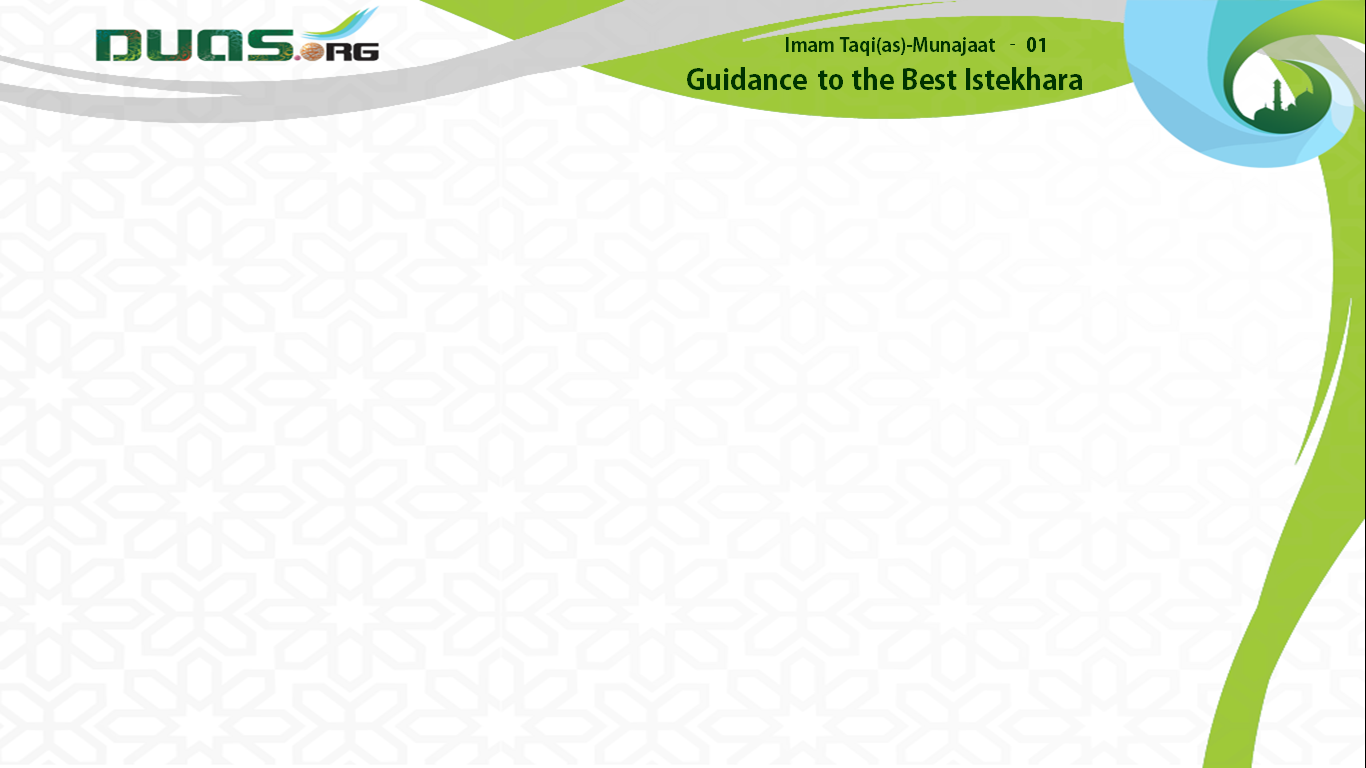 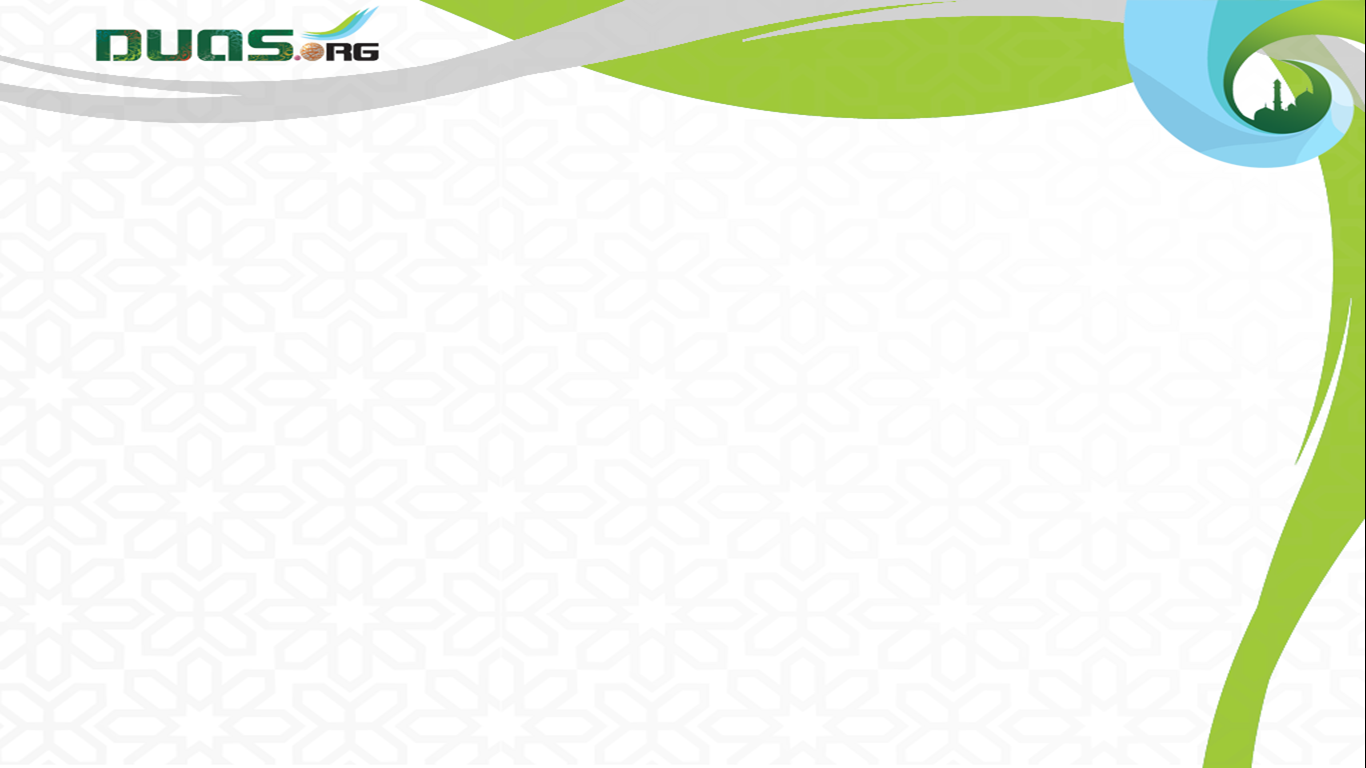 Presents
Imam Taqi(as)-Munajaat - 09
Prayer for Thanks Giving
وَلَكَ الْحَمْدُ عَلٰی هَنِيْءِ عَطَائِكَ
10 Munajat (whispered prayers) by Imam Mohammed Taqi (as) from Baqiyatus Salehat
All praise be to You for Your 
pleasant bestowals,
Munajaat - No 1 
Guidance to the Best Istekhara
تیرے لیے حمد ہے تیری  بہترین  عطاؤں پر
Video Edit By :- Murtuza Qurbanali Bhurani
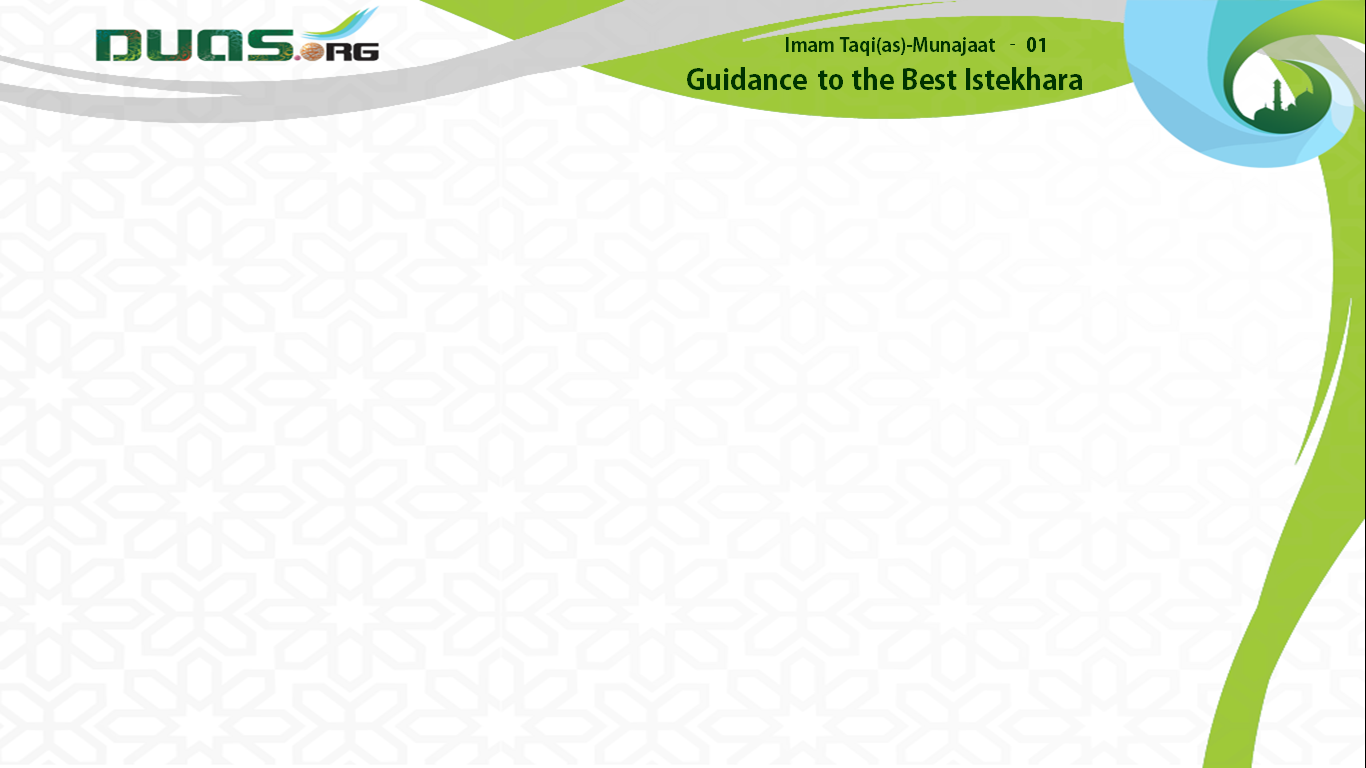 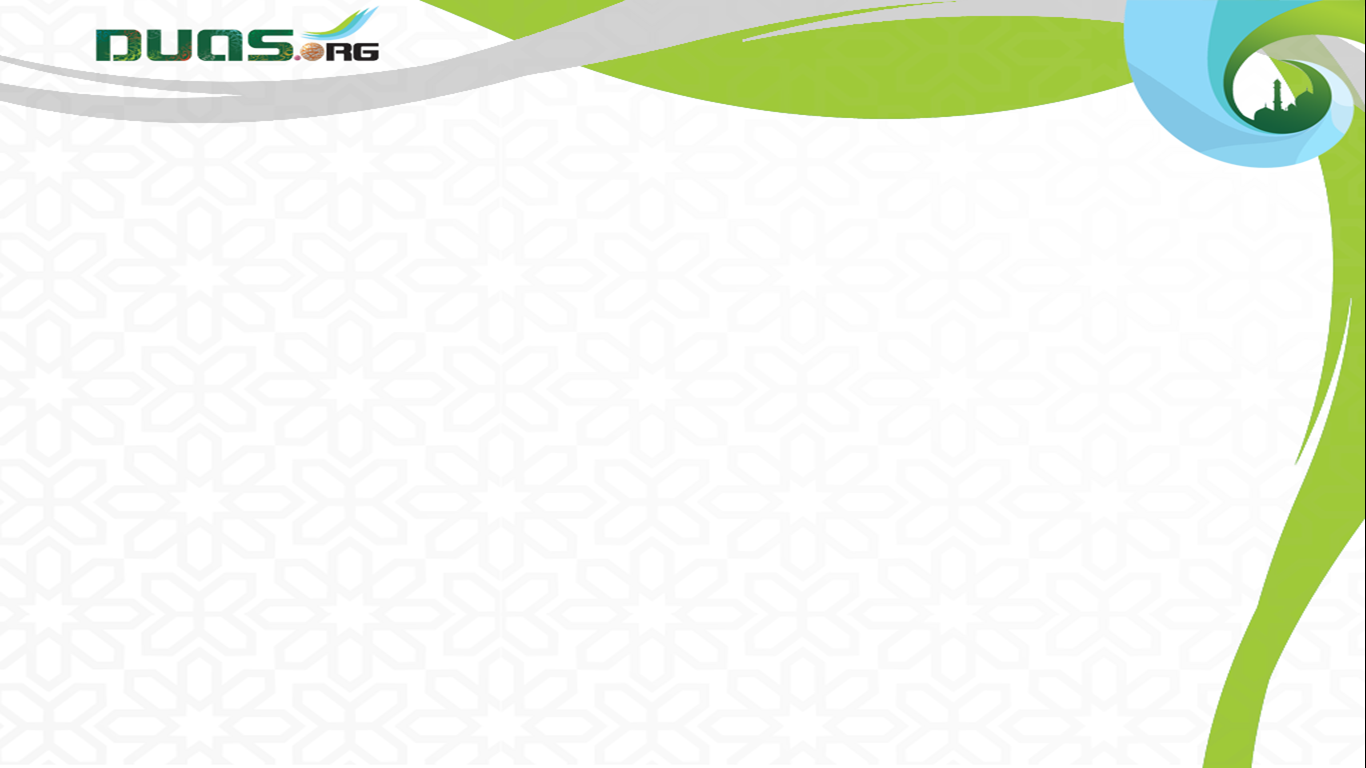 Presents
Imam Taqi(as)-Munajaat - 09
Prayer for Thanks Giving
وَمَحْمُوْدِ بَلاَئِكَ،وَجَلِيْلِ اٰلَآئِكَ
10 Munajat (whispered prayers) by Imam Mohammed Taqi (as) from Baqiyatus Salehat
praiseworthy conferrals, and great boons.
Munajaat - No 1 
Guidance to the Best Istekhara
تیری خوب تر آزمائش پر،اور تیری شاندار نعمتوں پر
Video Edit By :- Murtuza Qurbanali Bhurani
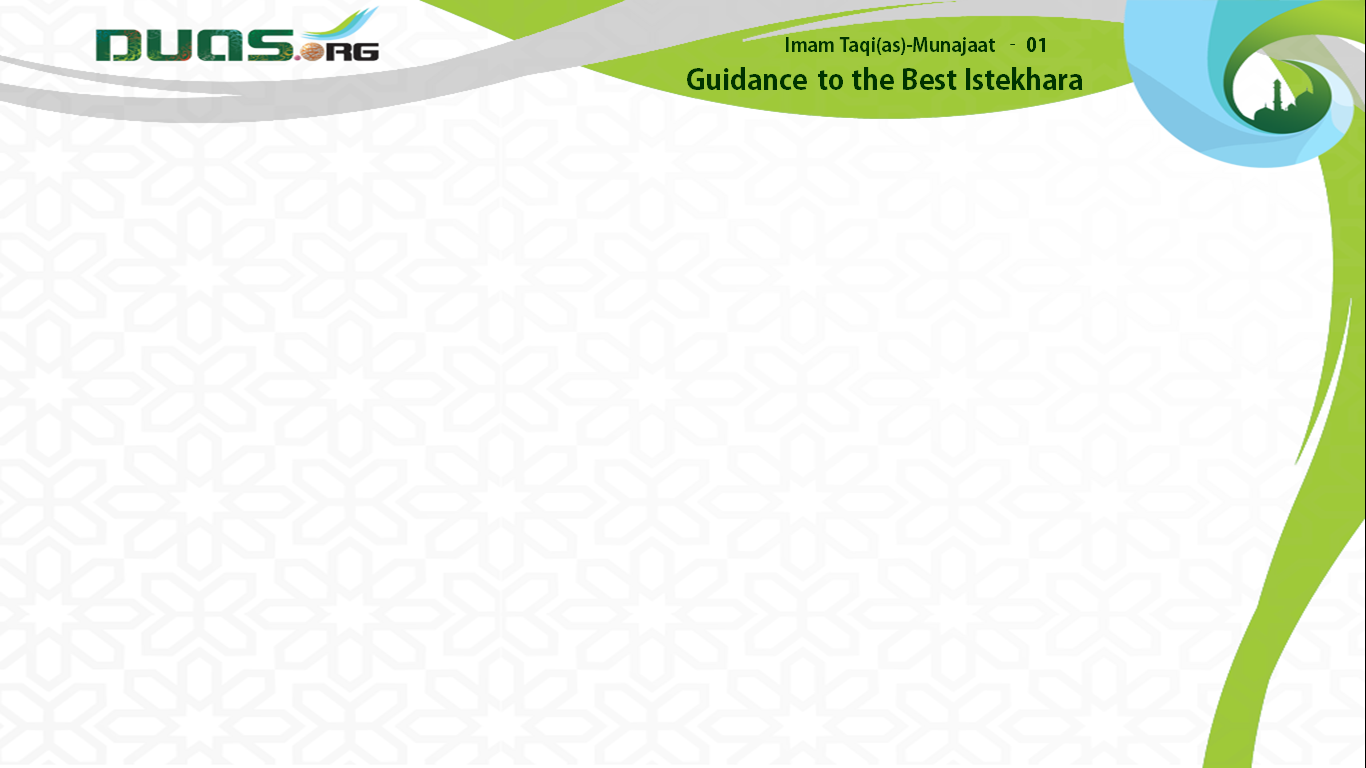 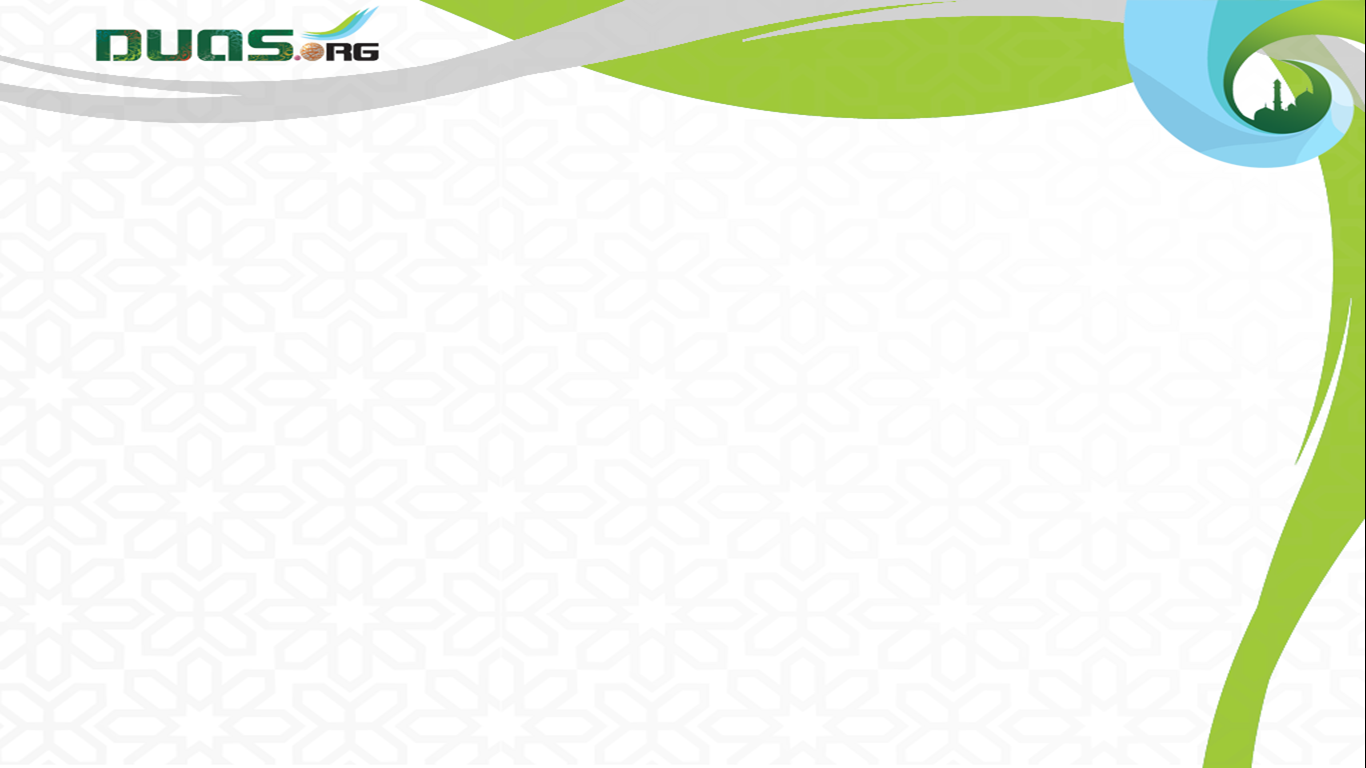 Presents
Imam Taqi(as)-Munajaat - 09
Prayer for Thanks Giving
وَلَكَ الْحَمْدُ عَلٰی اِحْسَانِكَ الْكَثِيْرِ
10 Munajat (whispered prayers) by Imam Mohammed Taqi (as) from Baqiyatus Salehat
All praise be to You for Your very much benevolence,
Munajaat - No 1 
Guidance to the Best Istekhara
اور تیرے لیے حمد ہے تیرے  بہت زیادہ احسان پر
Video Edit By :- Murtuza Qurbanali Bhurani
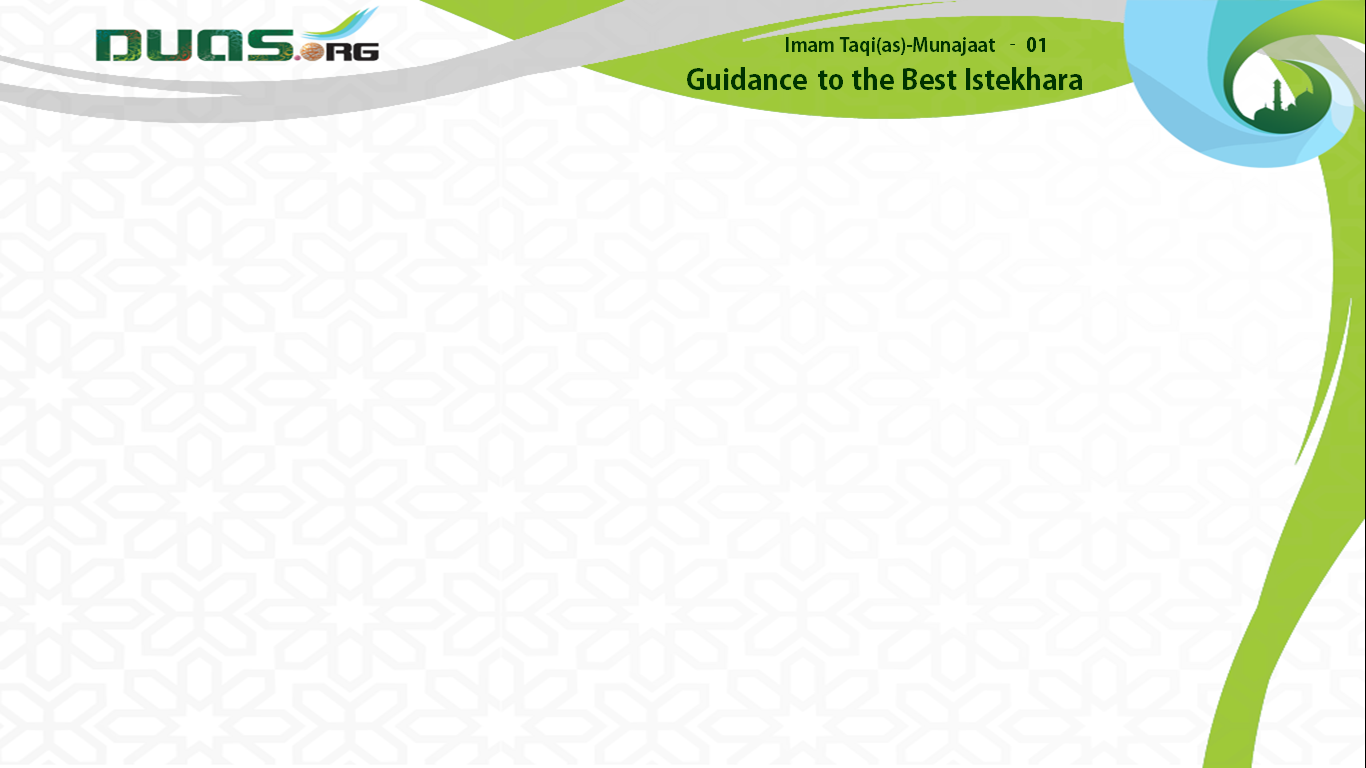 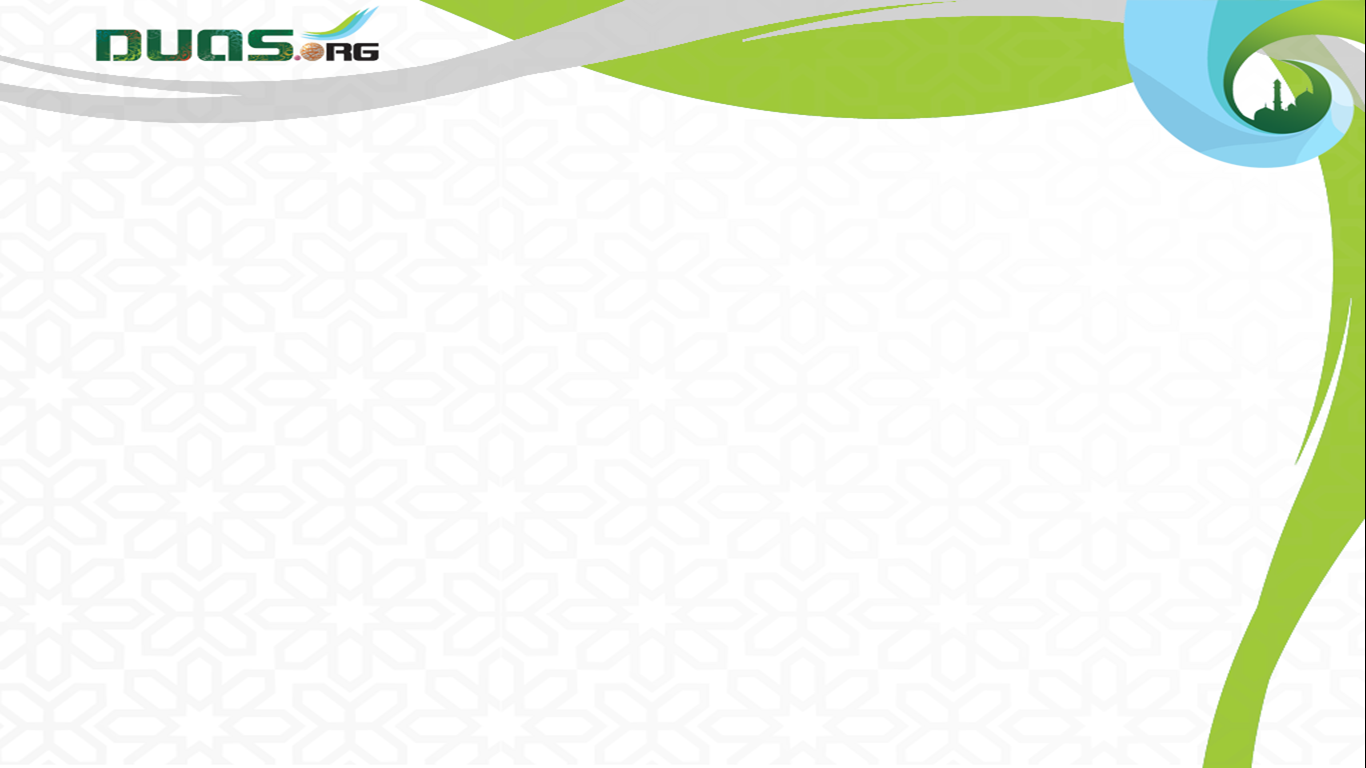 Presents
Imam Taqi(as)-Munajaat - 09
Prayer for Thanks Giving
وَخَيْرِكَ الْغَزِيْرِ
10 Munajat (whispered prayers) by Imam Mohammed Taqi (as) from Baqiyatus Salehat
Munajaat - No 1 
Guidance to the Best Istekhara
torrential welfare,
تیری جوش     مارتی خیر پر
Video Edit By :- Murtuza Qurbanali Bhurani
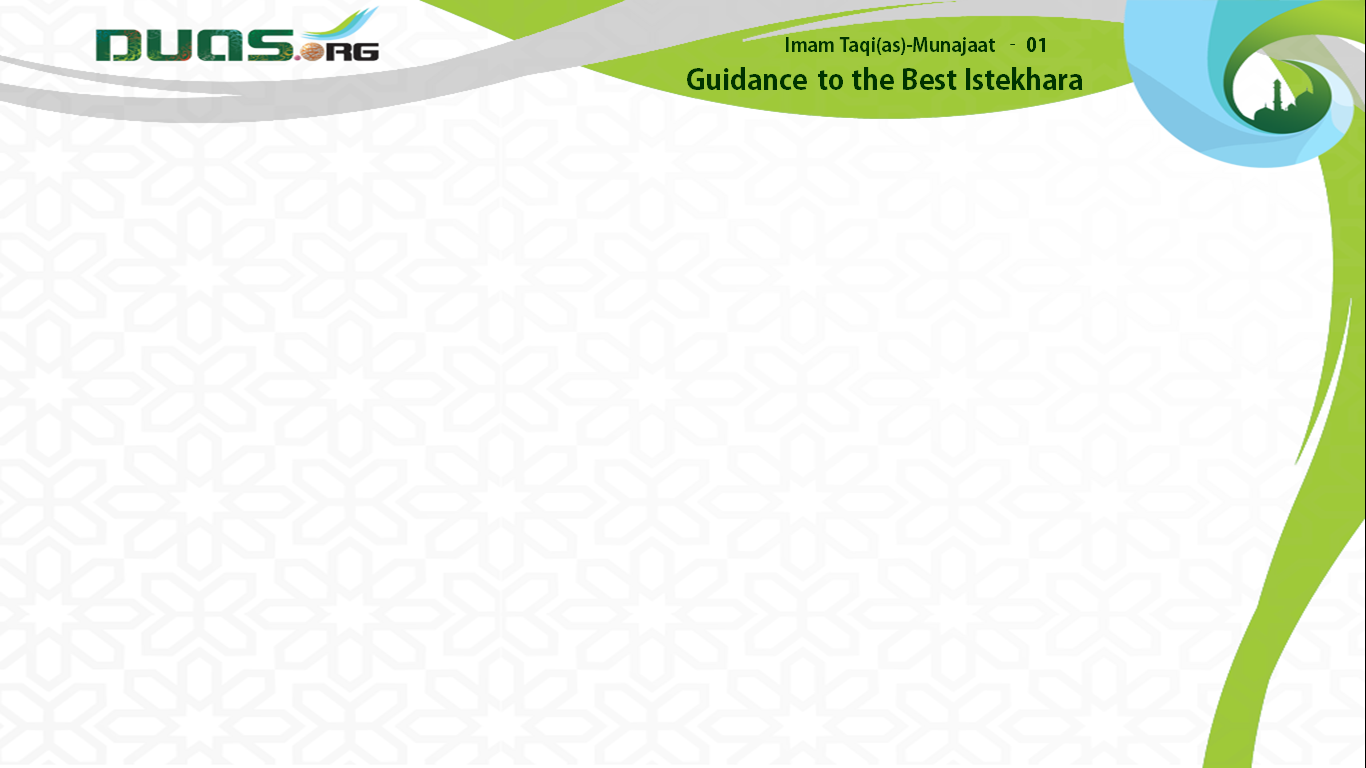 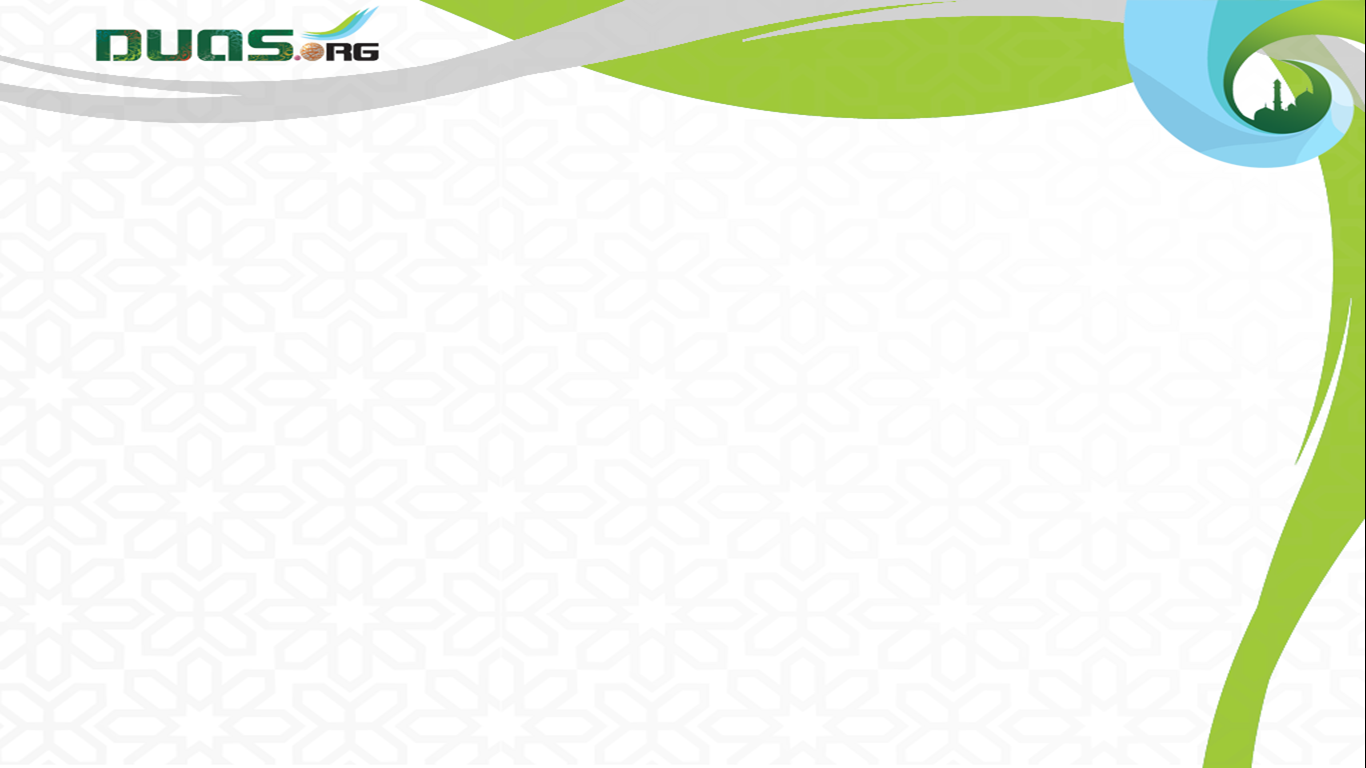 Presents
Imam Taqi(as)-Munajaat - 09
Prayer for Thanks Giving
وَتَكْلِيْفِكَ الْيَسِيْرِ،وَدَفْعِ الْعَسِيْرِ
10 Munajat (whispered prayers) by Imam Mohammed Taqi (as) from Baqiyatus Salehat
and easy-to-do obligations, and for Your driving away the difficulties.
Munajaat - No 1 
Guidance to the Best Istekhara
تیری طرف سے آسان فریضے پر  ،اور تنگی دور رکھنے پر
Video Edit By :- Murtuza Qurbanali Bhurani
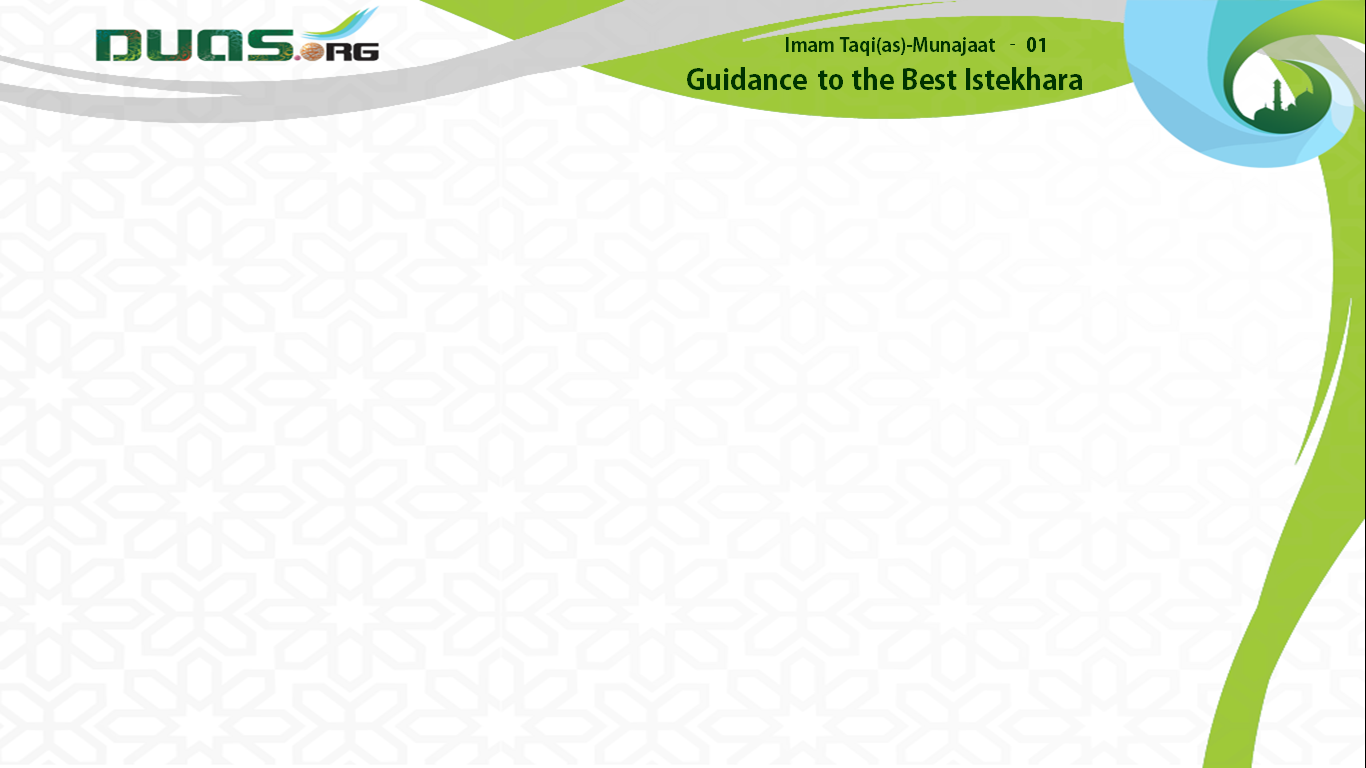 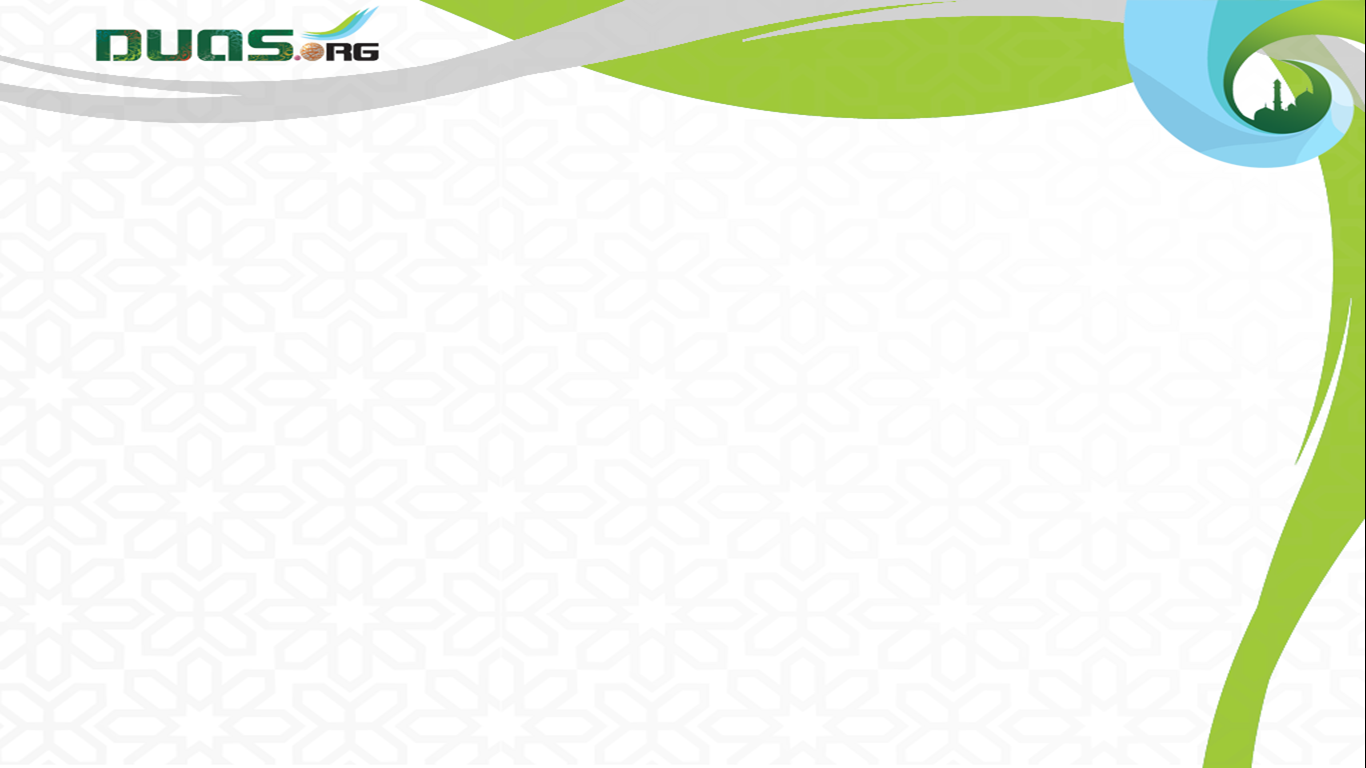 Presents
Imam Taqi(as)-Munajaat - 09
Prayer for Thanks Giving
10 Munajat (whispered prayers) by Imam Mohammed Taqi (as) from Baqiyatus Salehat
وَلَكَ الْحَمْدُ يَا رَبِّ عَلٰی تَثْمِيْرِكَ قَلِيْلَ الشُّكْرِ
All praise be to You, O Lord, for multiplying the little thanksgiving,
Munajaat - No 1 
Guidance to the Best Istekhara
اور تیرے لیے حمد ہے اے رب ،کہ تو  تھوڑے سے شکر کا پھل دیتا ہے
Video Edit By :- Murtuza Qurbanali Bhurani
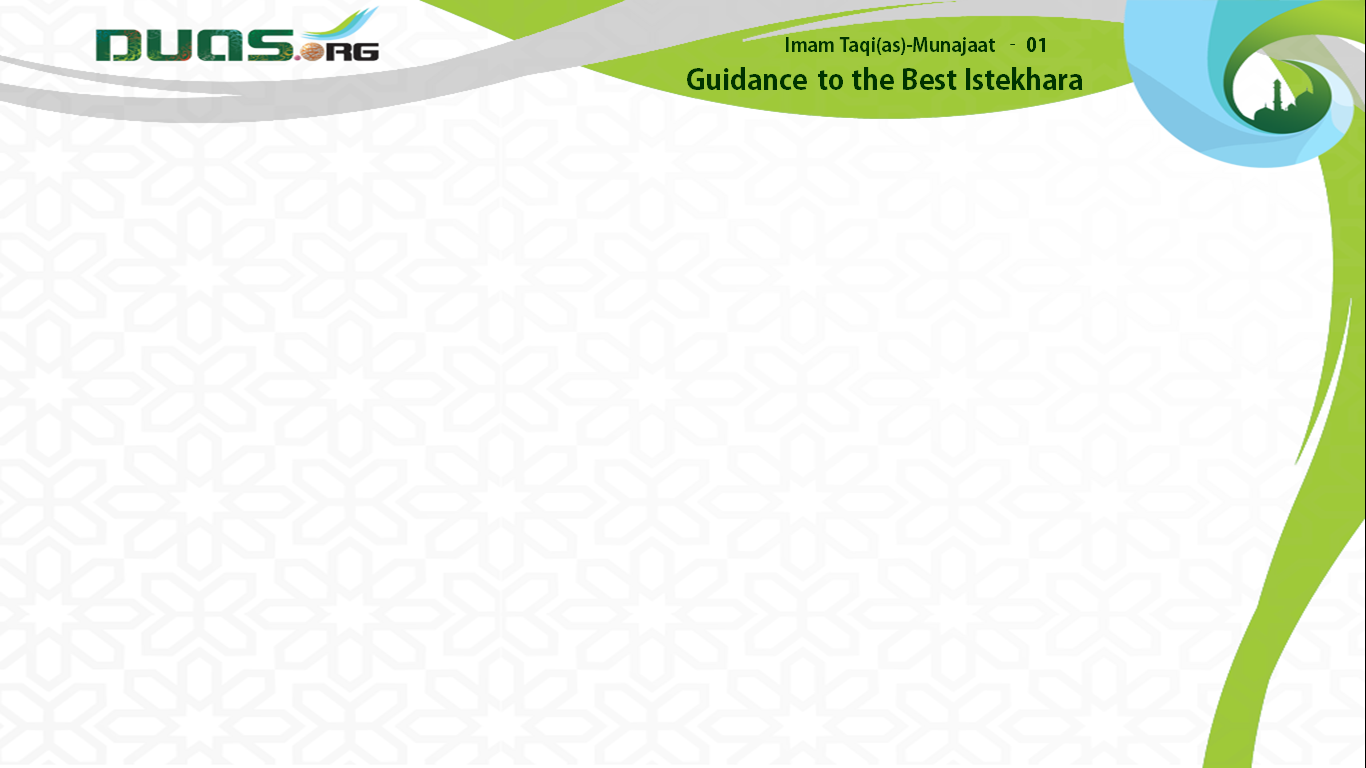 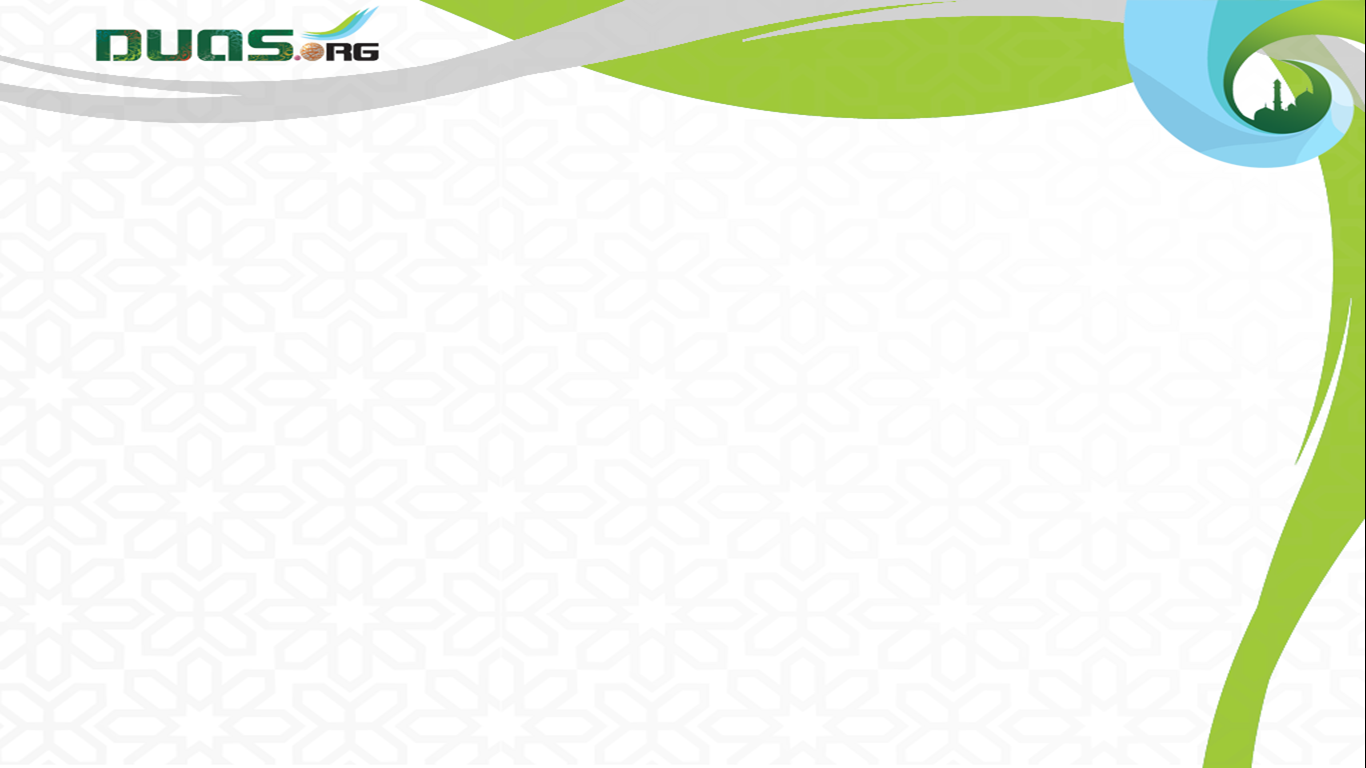 Presents
Imam Taqi(as)-Munajaat - 09
Prayer for Thanks Giving
10 Munajat (whispered prayers) by Imam Mohammed Taqi (as) from Baqiyatus Salehat
وَاِعْطَآئِكَ وَافِرَ الْاَجْرِ
enduing with abundant rewards,
Munajaat - No 1 
Guidance to the Best Istekhara
تیرے لیے حمد ہے کہ زیادہ  اجر عطا کرتا ہے
Video Edit By :- Murtuza Qurbanali Bhurani
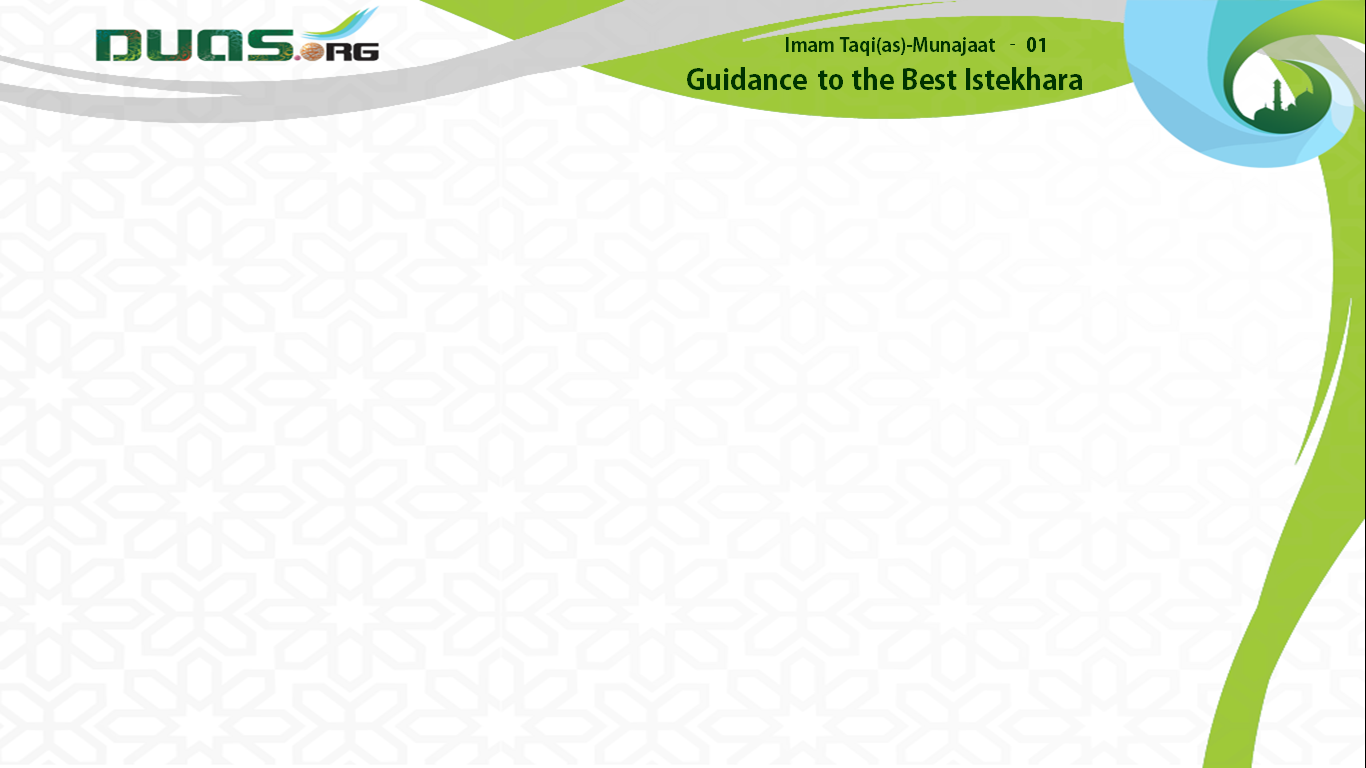 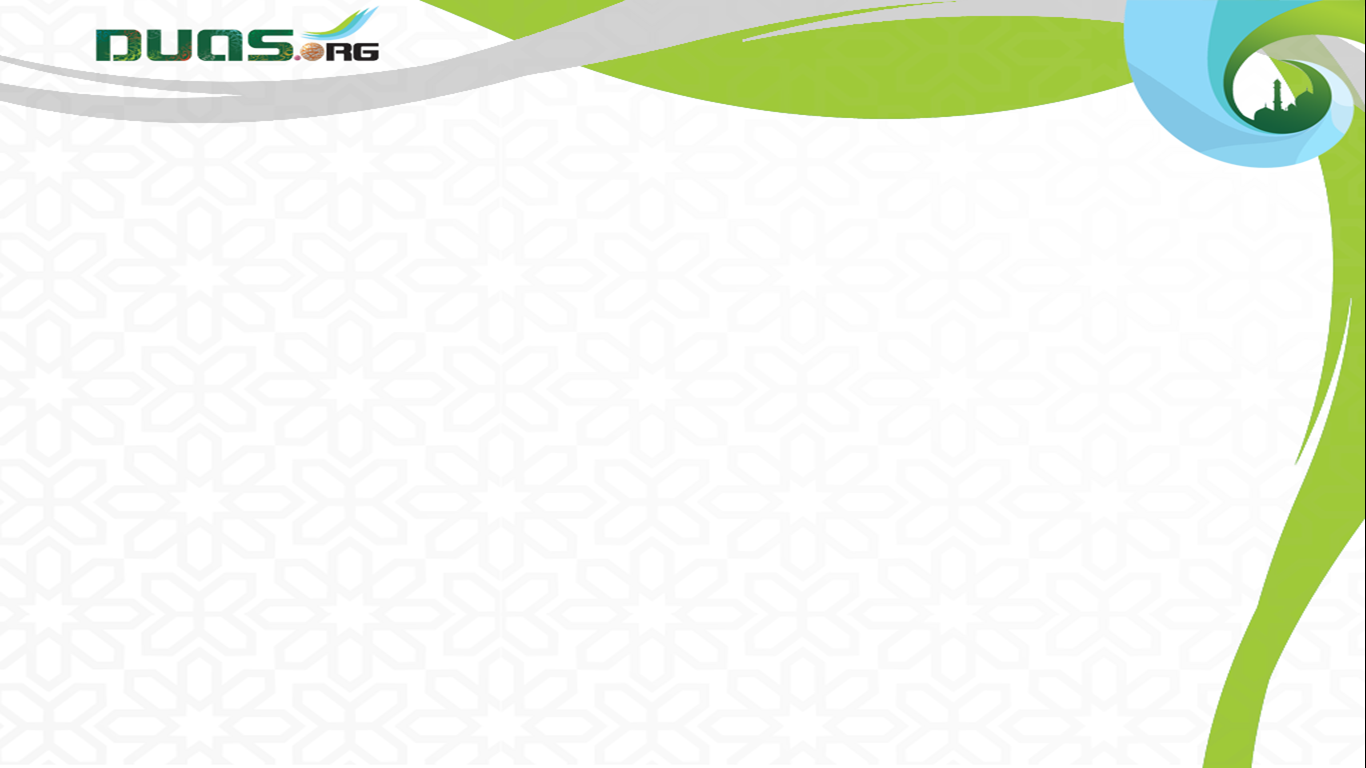 Presents
Imam Taqi(as)-Munajaat - 09
Prayer for Thanks Giving
وَحَطِّكَ مُثْقَلَ الْوِزْرِ
10 Munajat (whispered prayers) by Imam Mohammed Taqi (as) from Baqiyatus Salehat
Munajaat - No 1 
Guidance to the Best Istekhara
excusing the heavy burdens,
گناہوں کا   بوجھ اتار دیتا ہے
Video Edit By :- Murtuza Qurbanali Bhurani
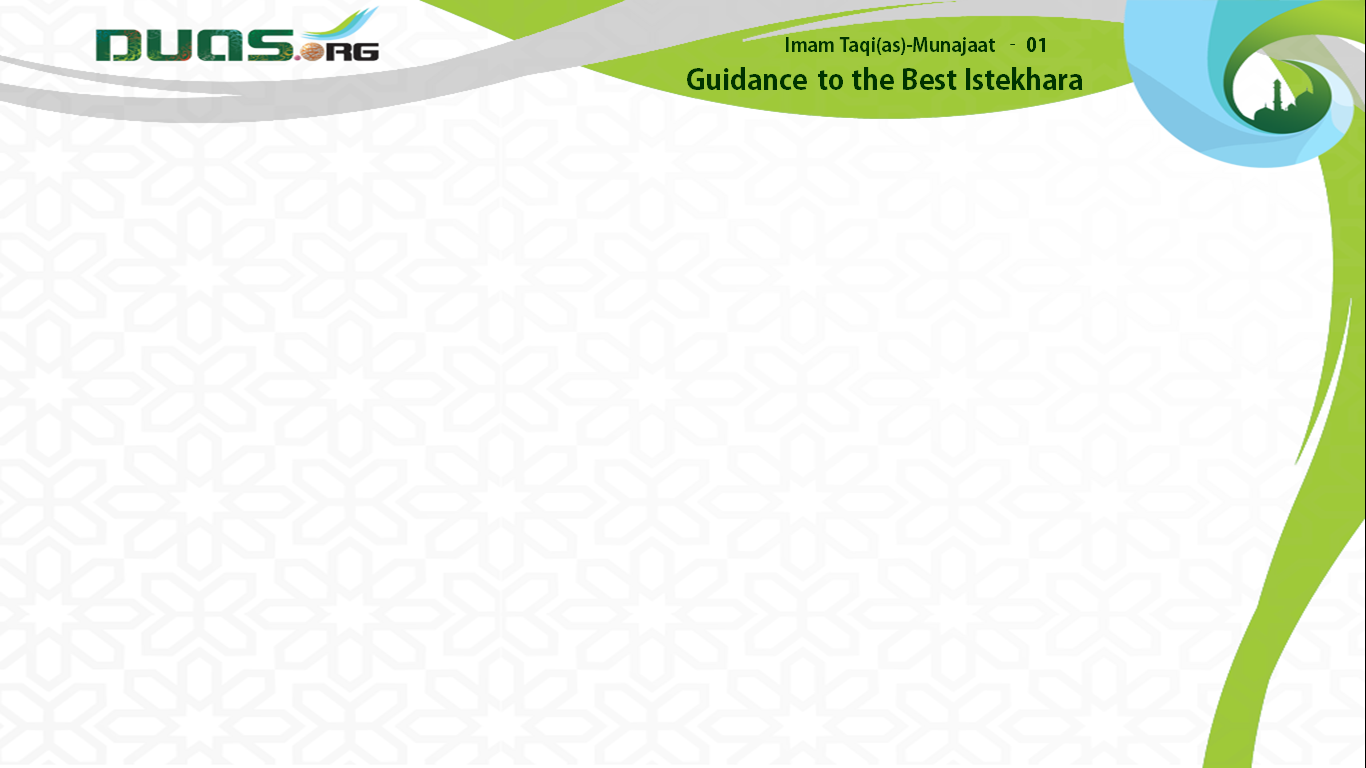 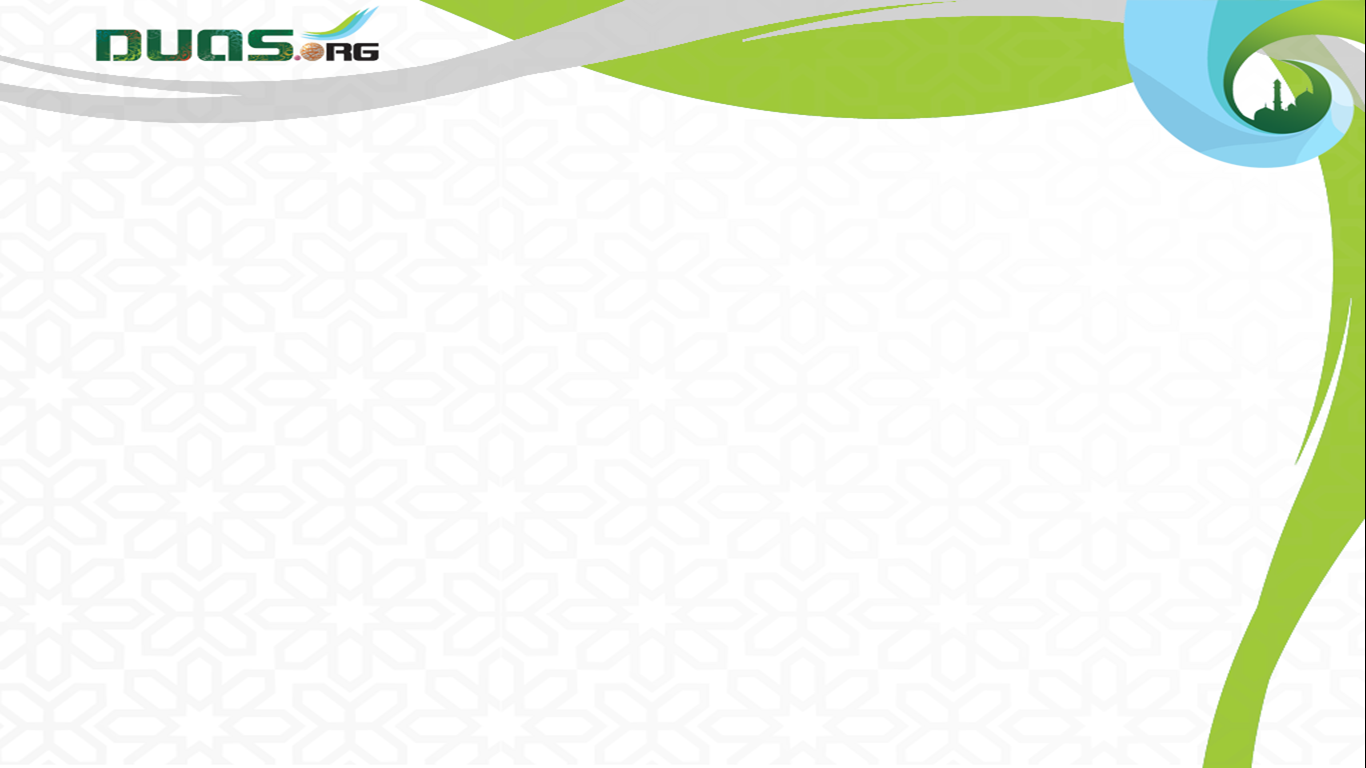 Presents
Imam Taqi(as)-Munajaat - 09
Prayer for Thanks Giving
وَقَبُوْلِكَ ضَيِّقَ الْعُذْرِ
10 Munajat (whispered prayers) by Imam Mohammed Taqi (as) from Baqiyatus Salehat
accepting the improper apologies,
Munajaat - No 1 
Guidance to the Best Istekhara
بے موقع سا عذر  بھی قبول کرتا ہے
Video Edit By :- Murtuza Qurbanali Bhurani
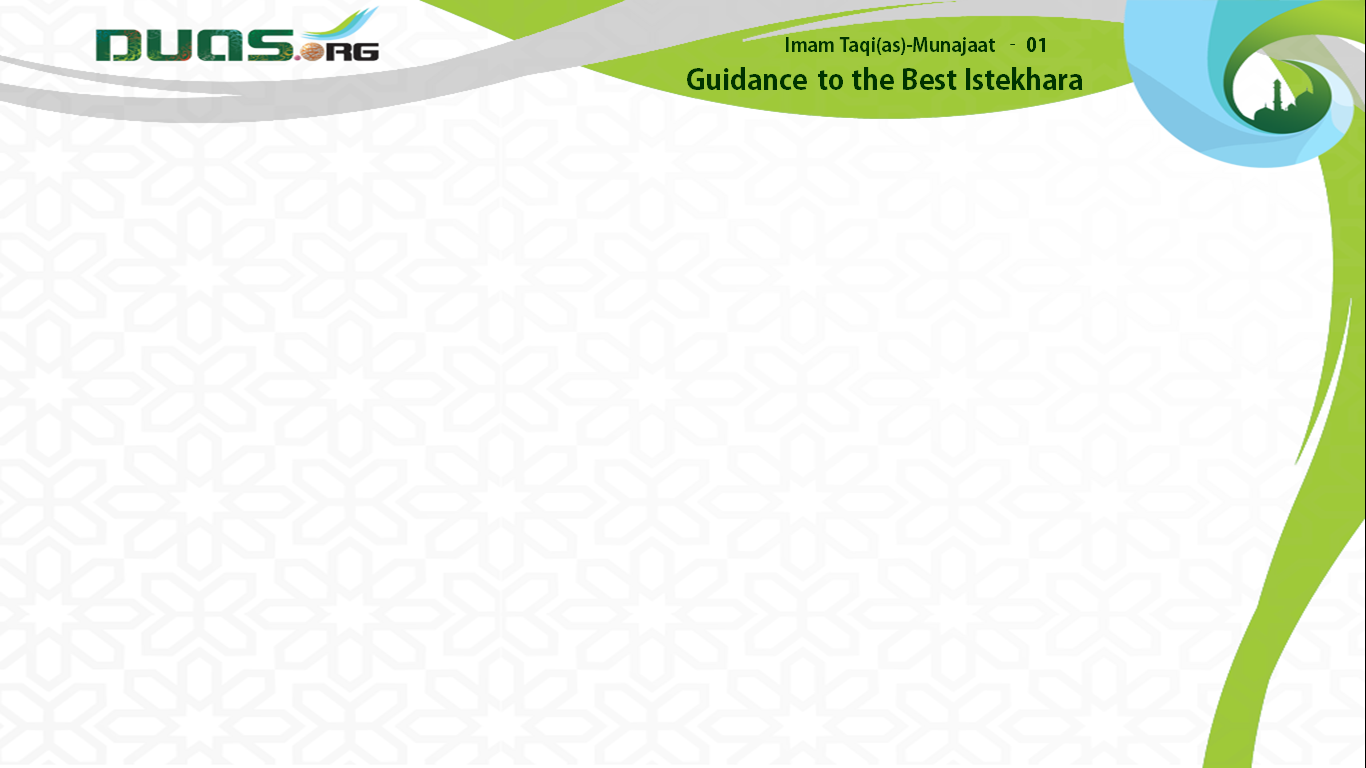 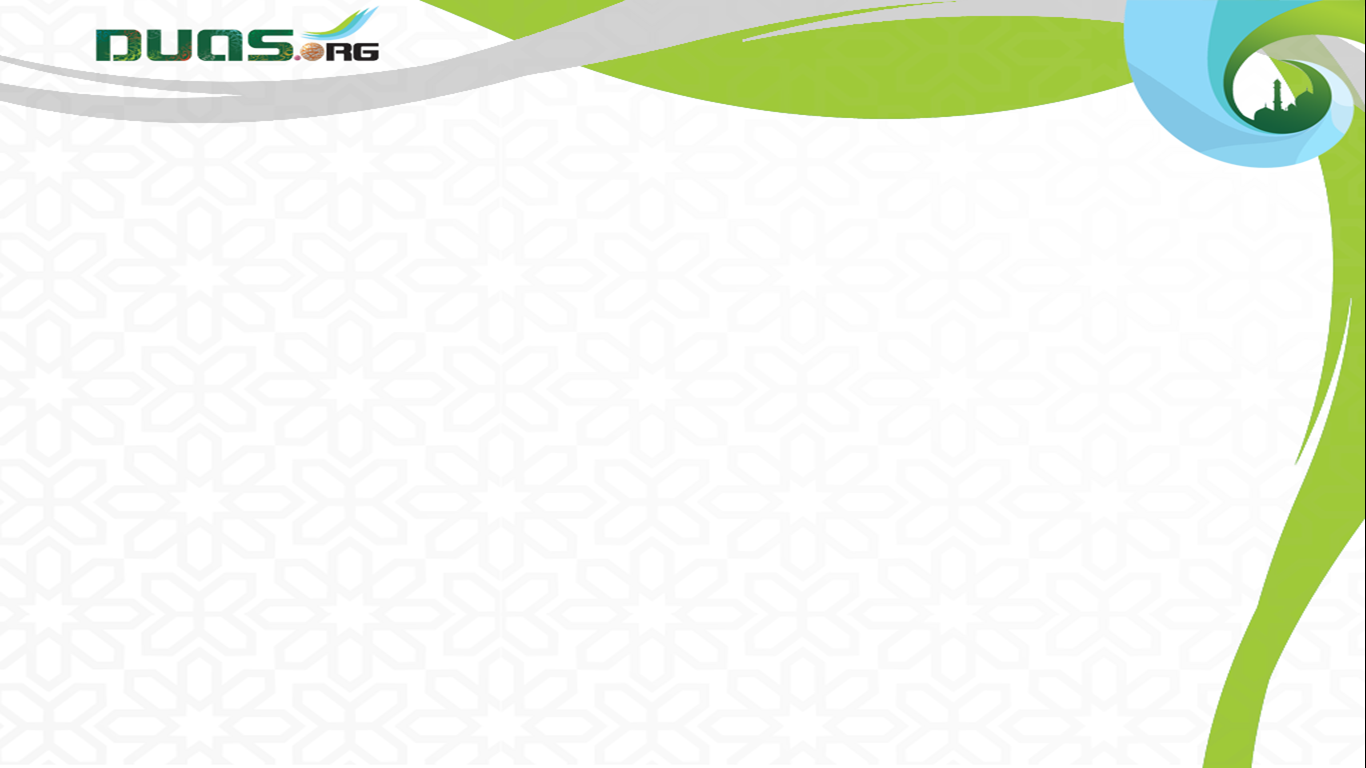 Presents
Imam Taqi(as)-Munajaat - 09
Prayer for Thanks Giving
وَوَضْعِكَ بَاهِضَ الْاِصْرِ
10 Munajat (whispered prayers) by Imam Mohammed Taqi (as) from Baqiyatus Salehat
lessening the exorbitant loads,
Munajaat - No 1 
Guidance to the Best Istekhara
تو سخت فریضے کا  بوجھ اتارتا ہے
Video Edit By :- Murtuza Qurbanali Bhurani
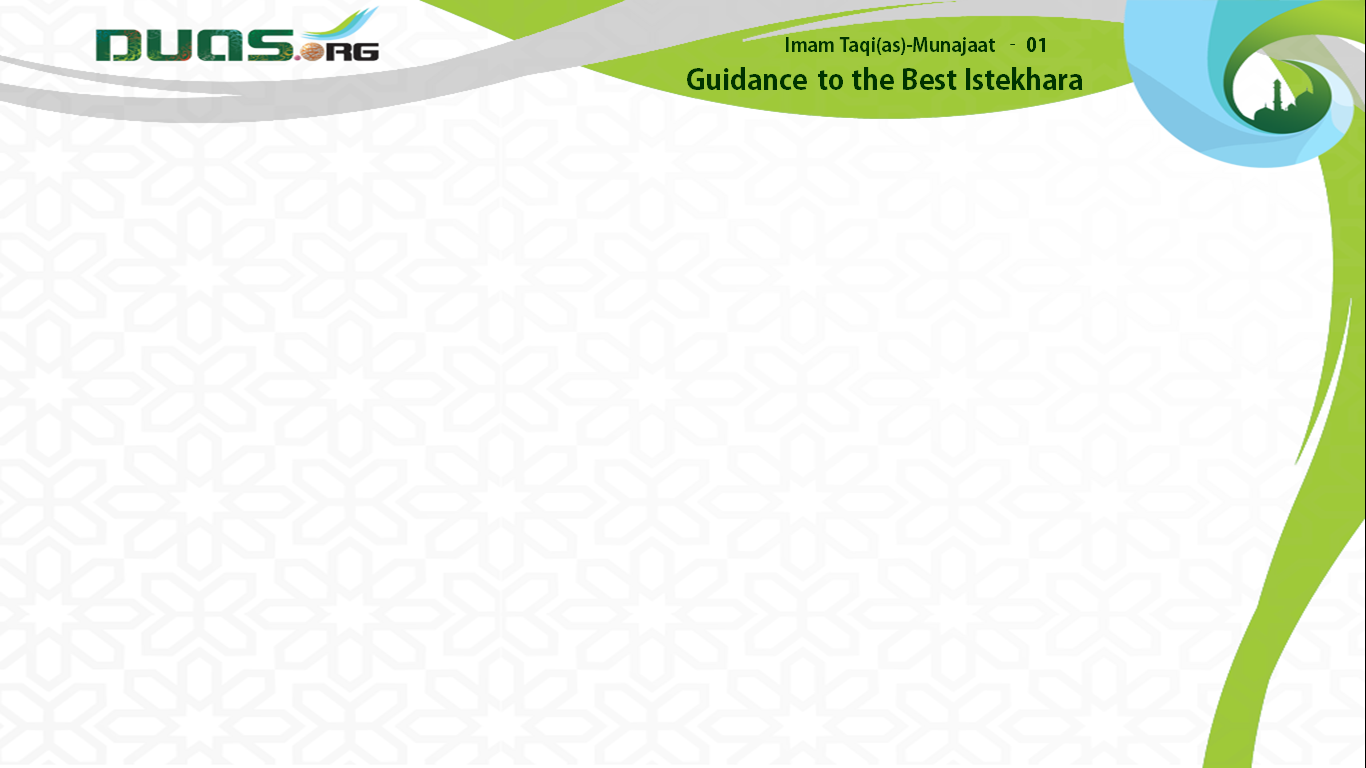 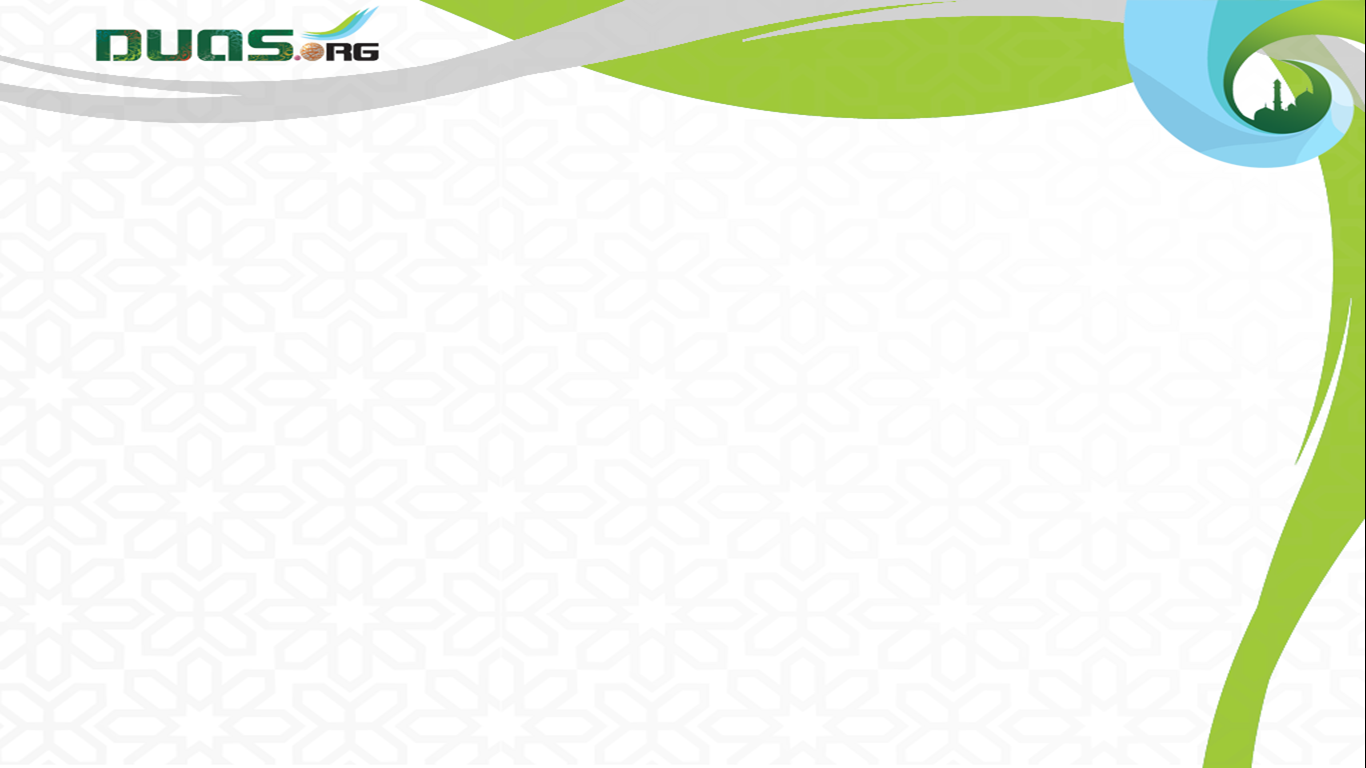 Presents
Imam Taqi(as)-Munajaat - 09
Prayer for Thanks Giving
10 Munajat (whispered prayers) by Imam Mohammed Taqi (as) from Baqiyatus Salehat
وَتَسْهِيْلِكَ مَوْضِعَ الْوَعْرِ
Munajaat - No 1 
Guidance to the Best Istekhara
making easy the difficult situations,
تو دشواری  کے مقام کو آسان کرتا ہے
Video Edit By :- Murtuza Qurbanali Bhurani
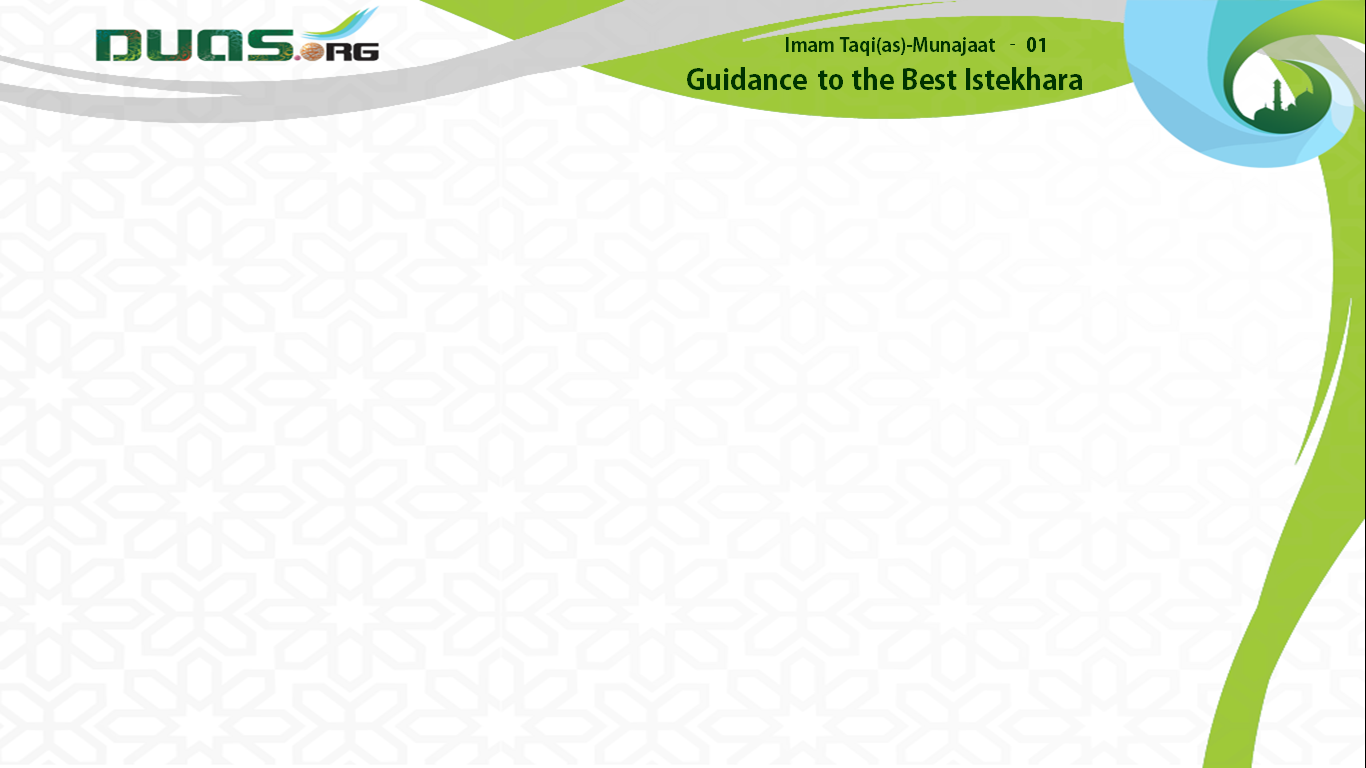 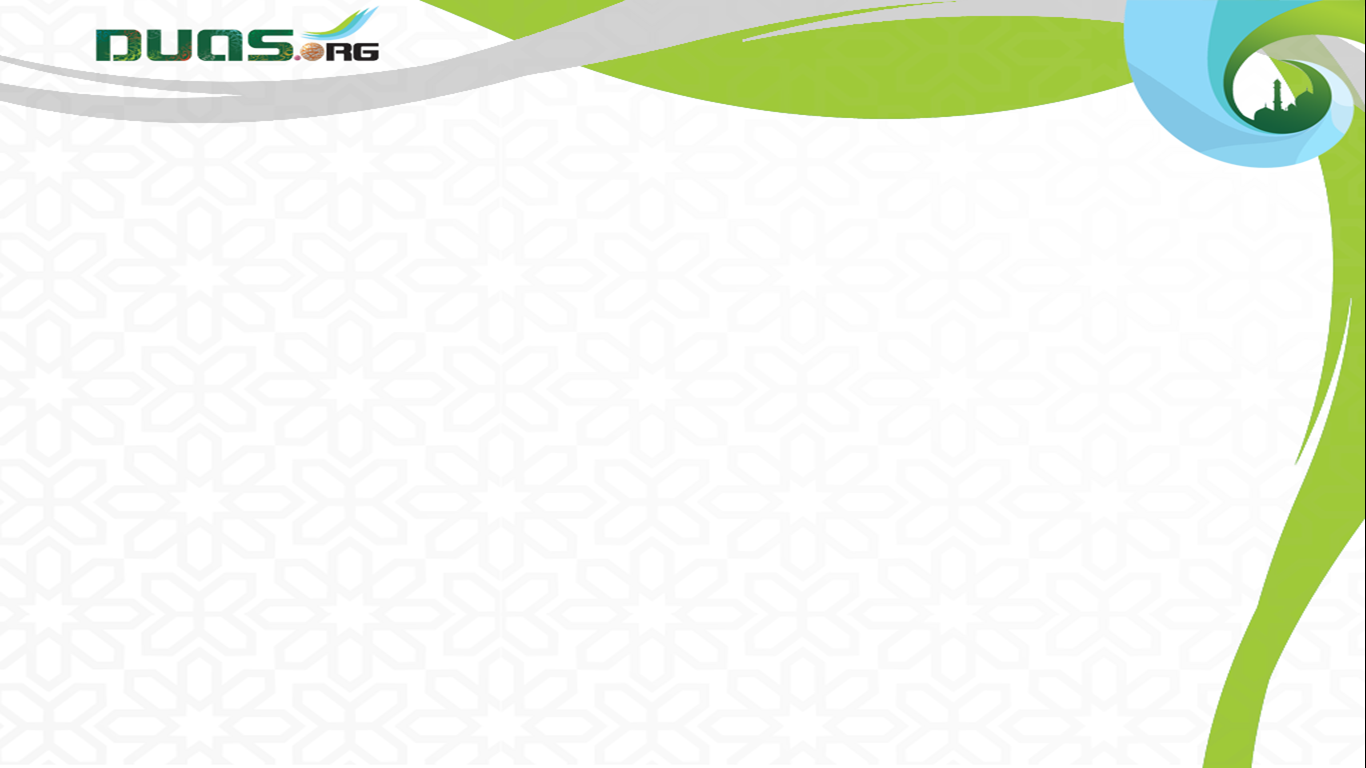 Presents
Imam Taqi(as)-Munajaat - 09
Prayer for Thanks Giving
10 Munajat (whispered prayers) by Imam Mohammed Taqi (as) from Baqiyatus Salehat
وَمَنْعِكَ مُفْظِعَ الْاَمْرِ
Munajaat - No 1 
Guidance to the Best Istekhara
and dispelling the horrible matters.
اوردل ہلا دینے والے امور کو  روکے ہوئے ہے
Video Edit By :- Murtuza Qurbanali Bhurani
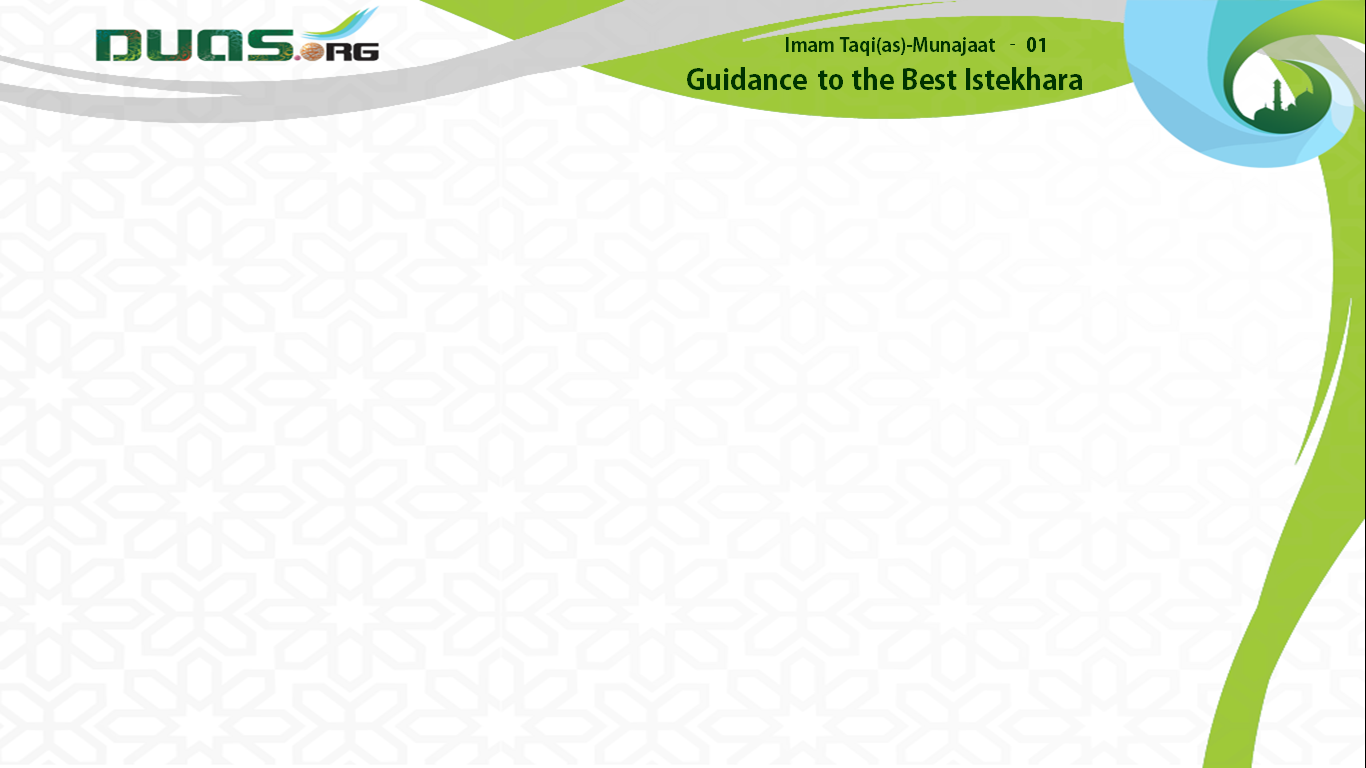 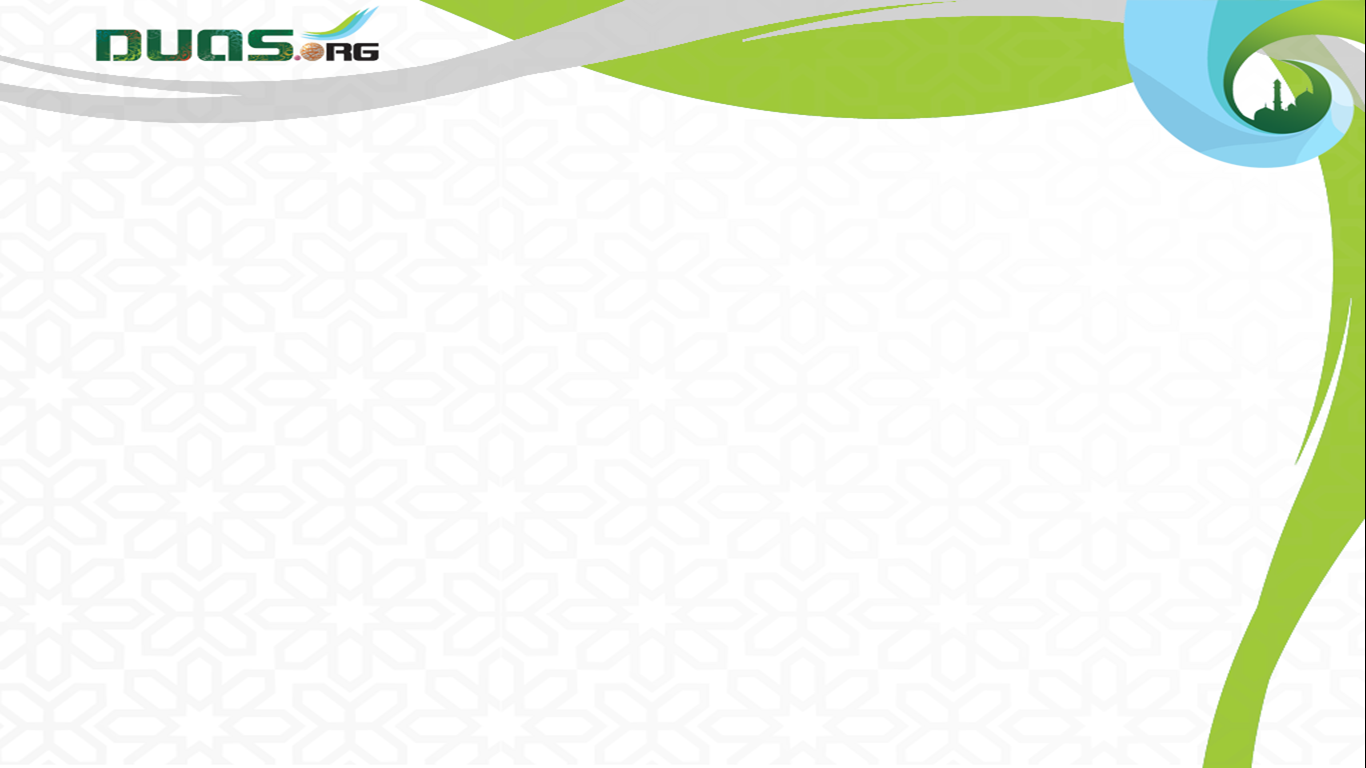 Presents
Imam Taqi(as)-Munajaat - 09
Prayer for Thanks Giving
10 Munajat (whispered prayers) by Imam Mohammed Taqi (as) from Baqiyatus Salehat
وَلَكَ الْحَمْدُ عَلَی الْبَلَآءِ الْمَصْرُوْفِ
Munajaat - No 1 
Guidance to the Best Istekhara
and dispelling the horrible matters.
تیرے لیے حمد ہے اس پر جو بلا ٹل  چکی ہے
Video Edit By :- Murtuza Qurbanali Bhurani
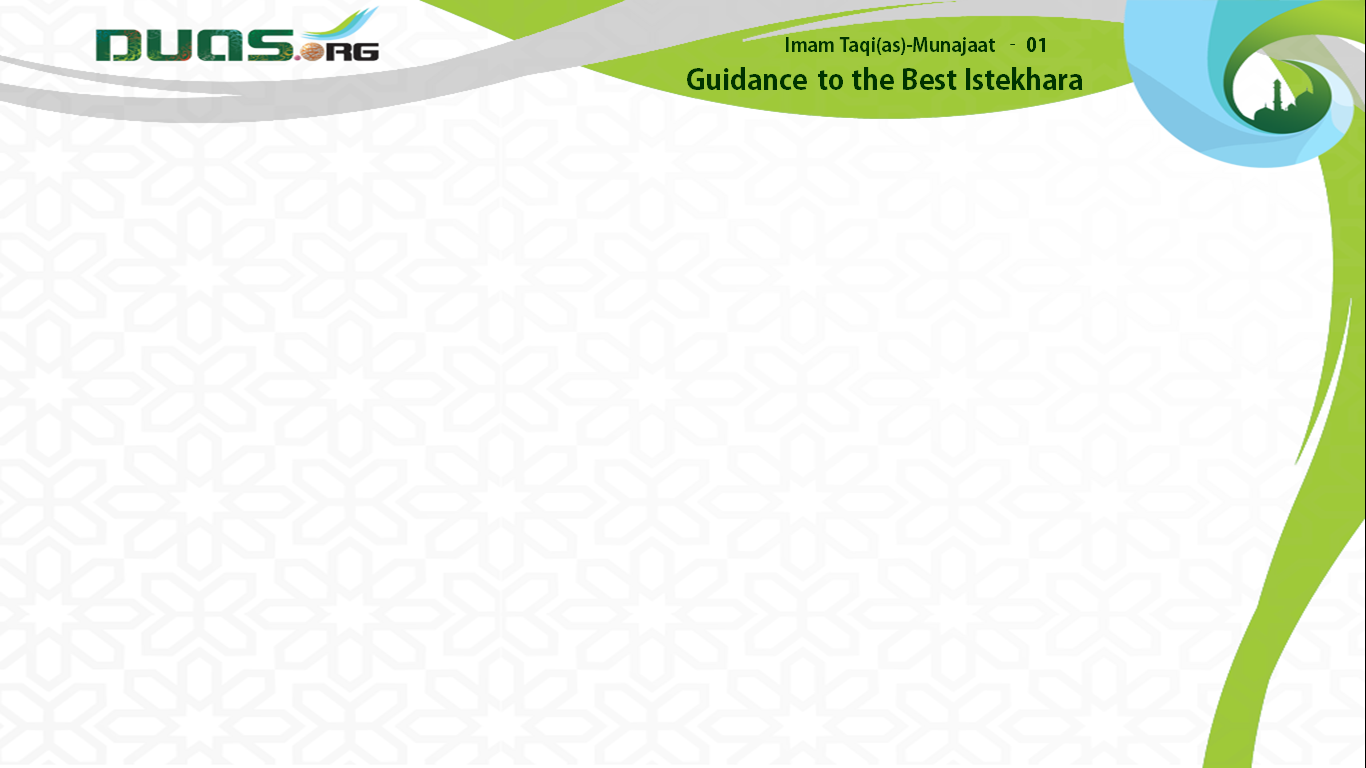 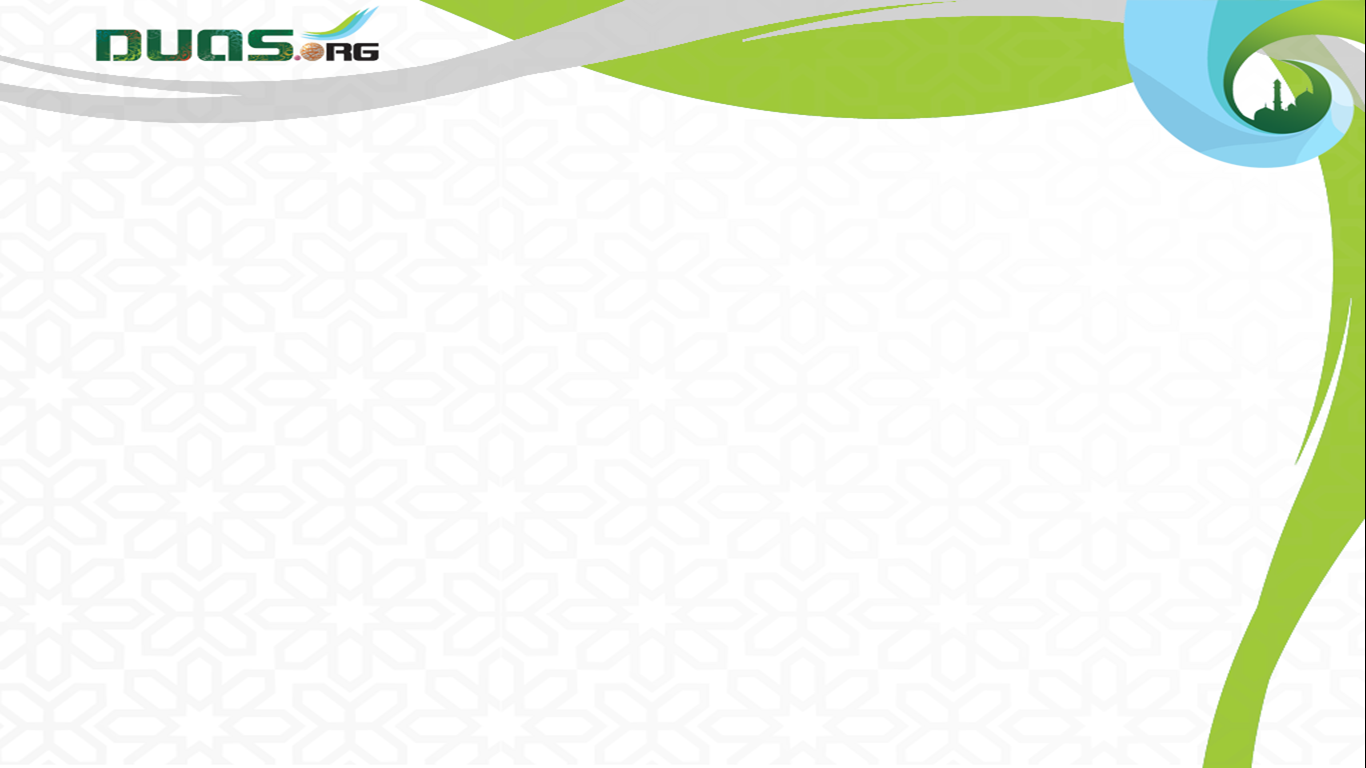 Presents
Imam Taqi(as)-Munajaat - 09
Prayer for Thanks Giving
وَوَافِرِ الْمَعْرُوْفِ،وَدَفْعِ الْمَخُوْفِ،وَاِذْلَالِ الْعَسُوْفِ
10 Munajat (whispered prayers) by Imam Mohammed Taqi (as) from Baqiyatus Salehat
Your granting abundant charity,Your driving away the terrifying matters,and Your facilitating the oppressive issues.
Munajaat - No 1 
Guidance to the Best Istekhara
نیکی میں اضافے  پر ،خوف دور ہونے پر، سر کشی کو رام کرنے پر
Video Edit By :- Murtuza Qurbanali Bhurani
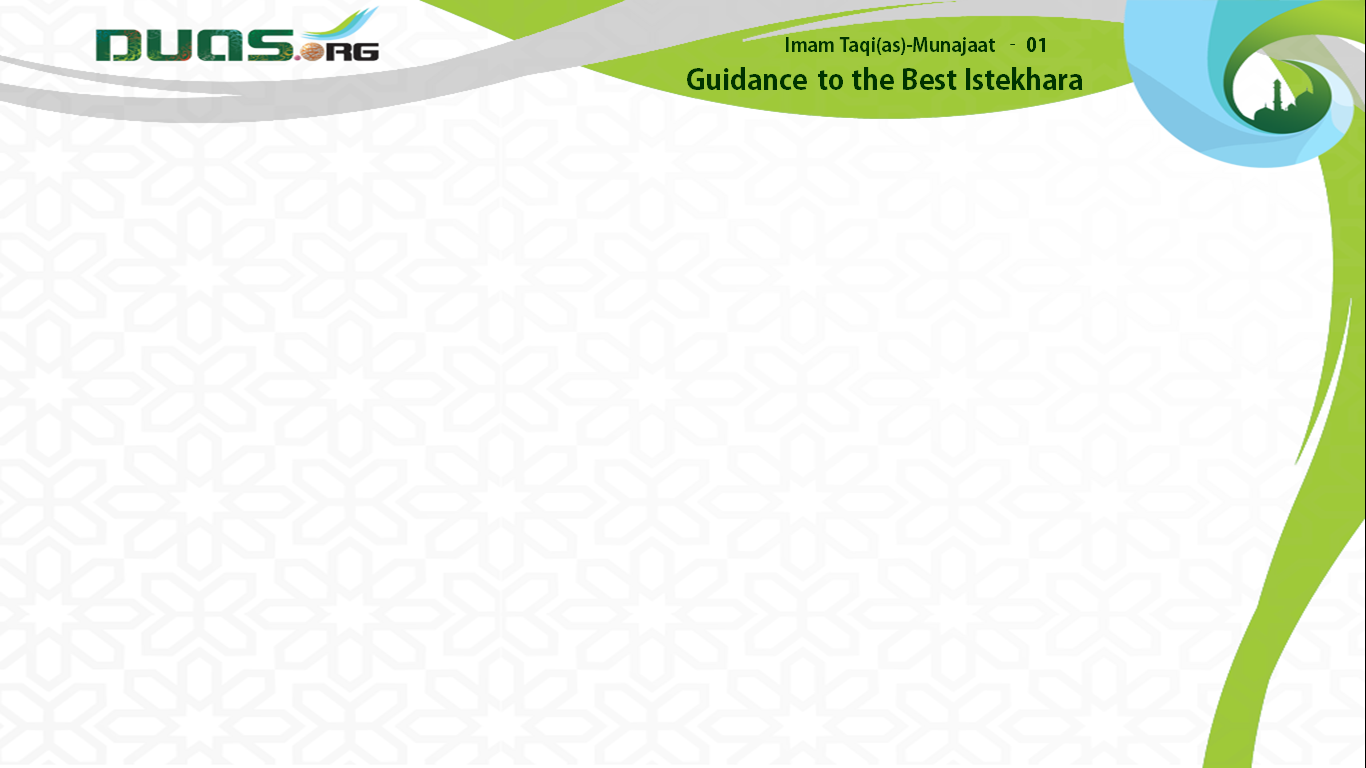 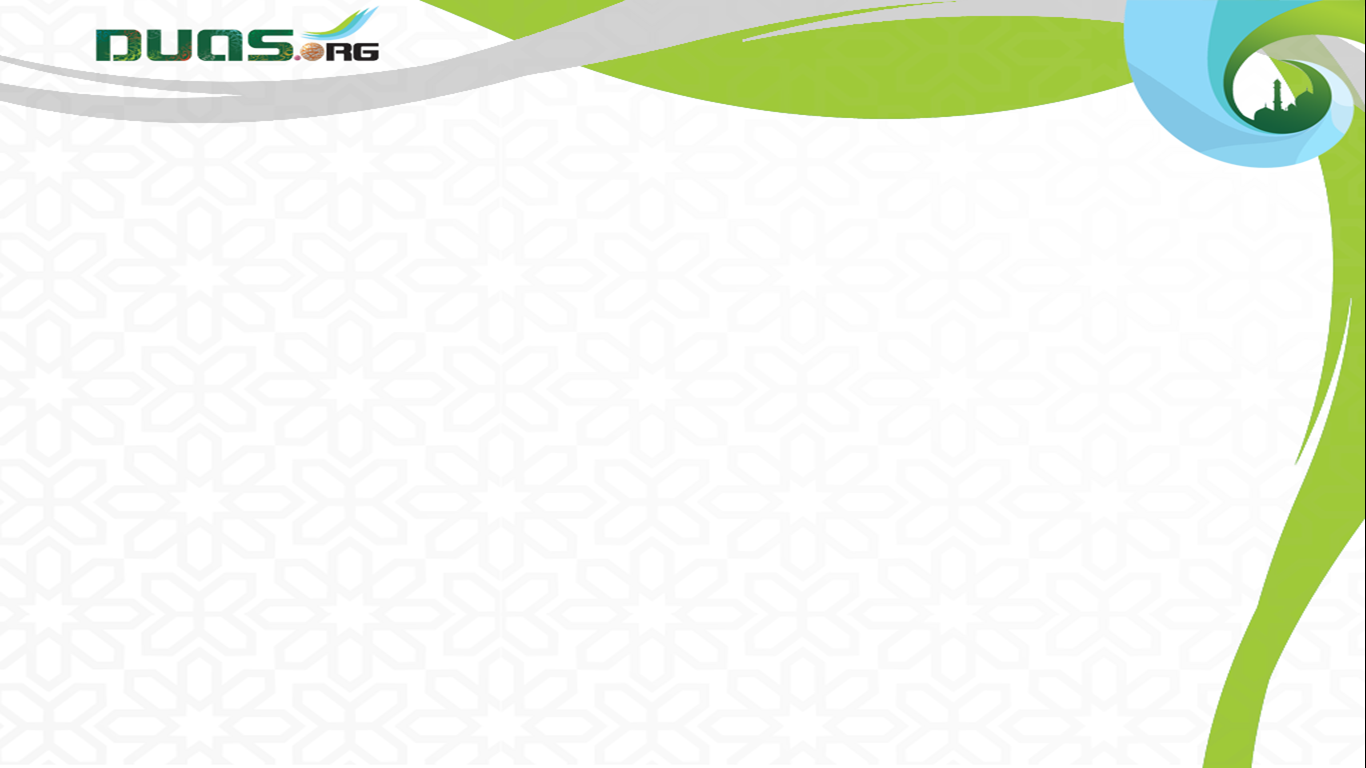 Presents
Imam Taqi(as)-Munajaat - 09
Prayer for Thanks Giving
وَلَكَ الْحَمْدُ عَلٰی قِلَّةِ التَّكْلِيْفِ
10 Munajat (whispered prayers) by Imam Mohammed Taqi (as) from Baqiyatus Salehat
All praise be to You for the 
little mandates,
Munajaat - No 1 
Guidance to the Best Istekhara
اور تیرے لیے حمد ہے کم فریضہ عائد کرنے پر
Video Edit By :- Murtuza Qurbanali Bhurani
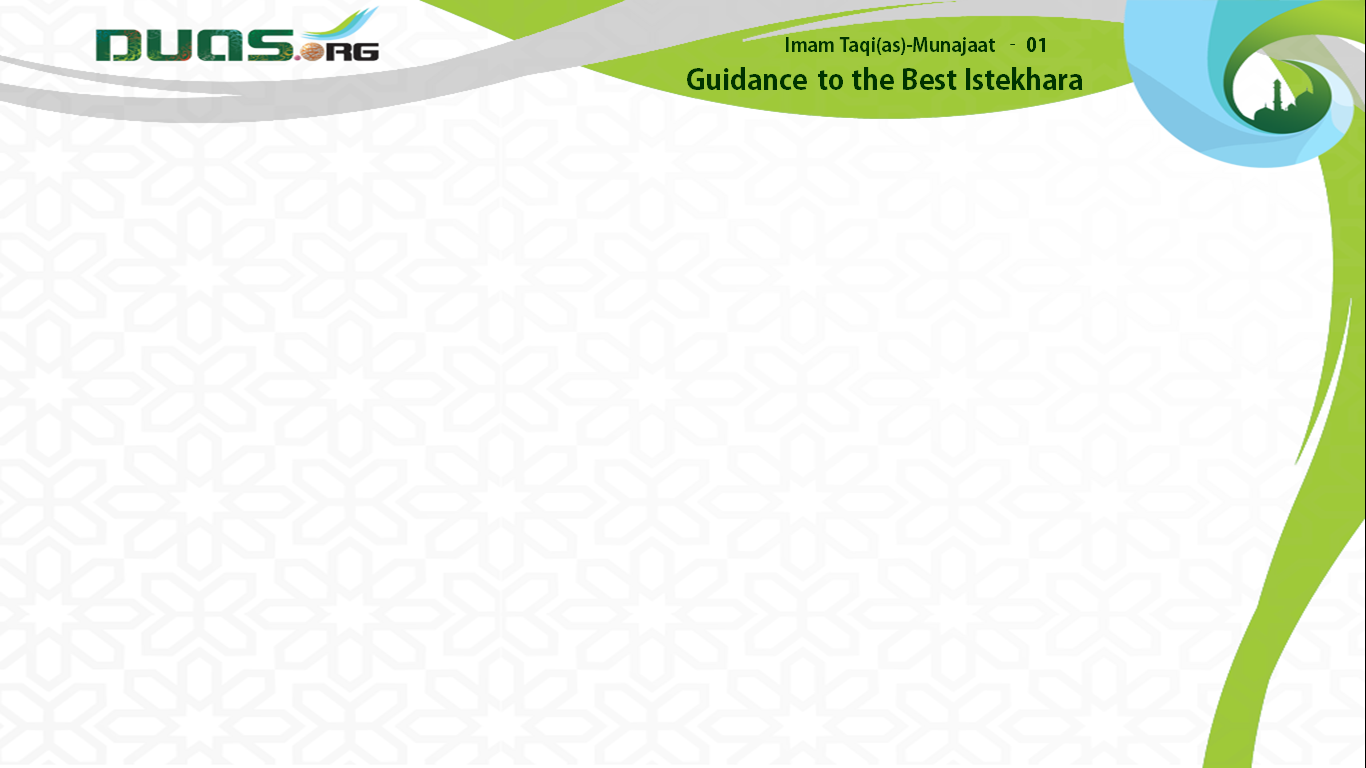 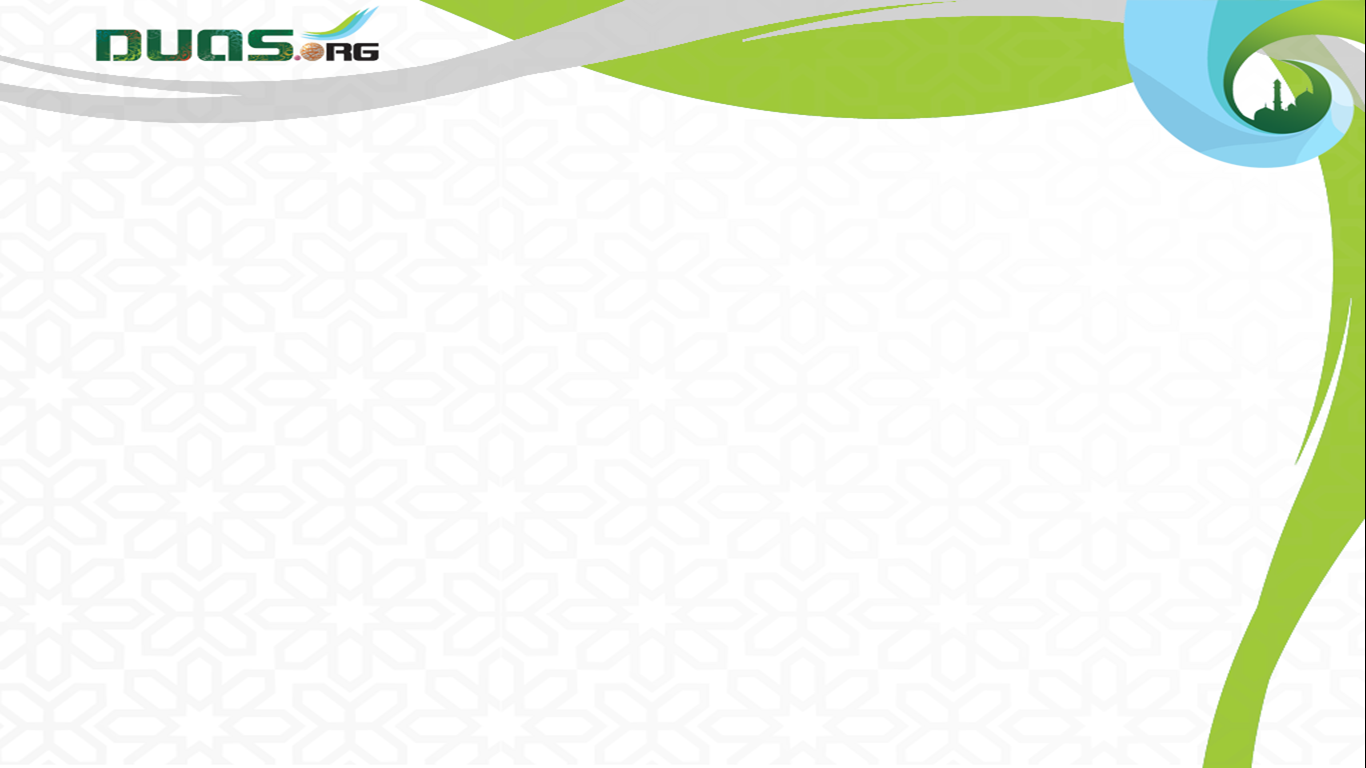 Presents
Imam Taqi(as)-Munajaat - 09
Prayer for Thanks Giving
10 Munajat (whispered prayers) by Imam Mohammed Taqi (as) from Baqiyatus Salehat
وَكَثْرَةِ التَّخْفِيْفِ،وَتَقْوِيَةِ الضَّعِيْفِ،وَاِغَاثَةِ اللَّهِيْفِ
the much alleviation,the strengthening of the feeble,and the assisting of the distressed.
Munajaat - No 1 
Guidance to the Best Istekhara
اور اس میں زیادہ  کمی کرنے پر ،کمزور  کو قوت دینے پر،اور بے کس کی  فریاد رسی پر
Video Edit By :- Murtuza Qurbanali Bhurani
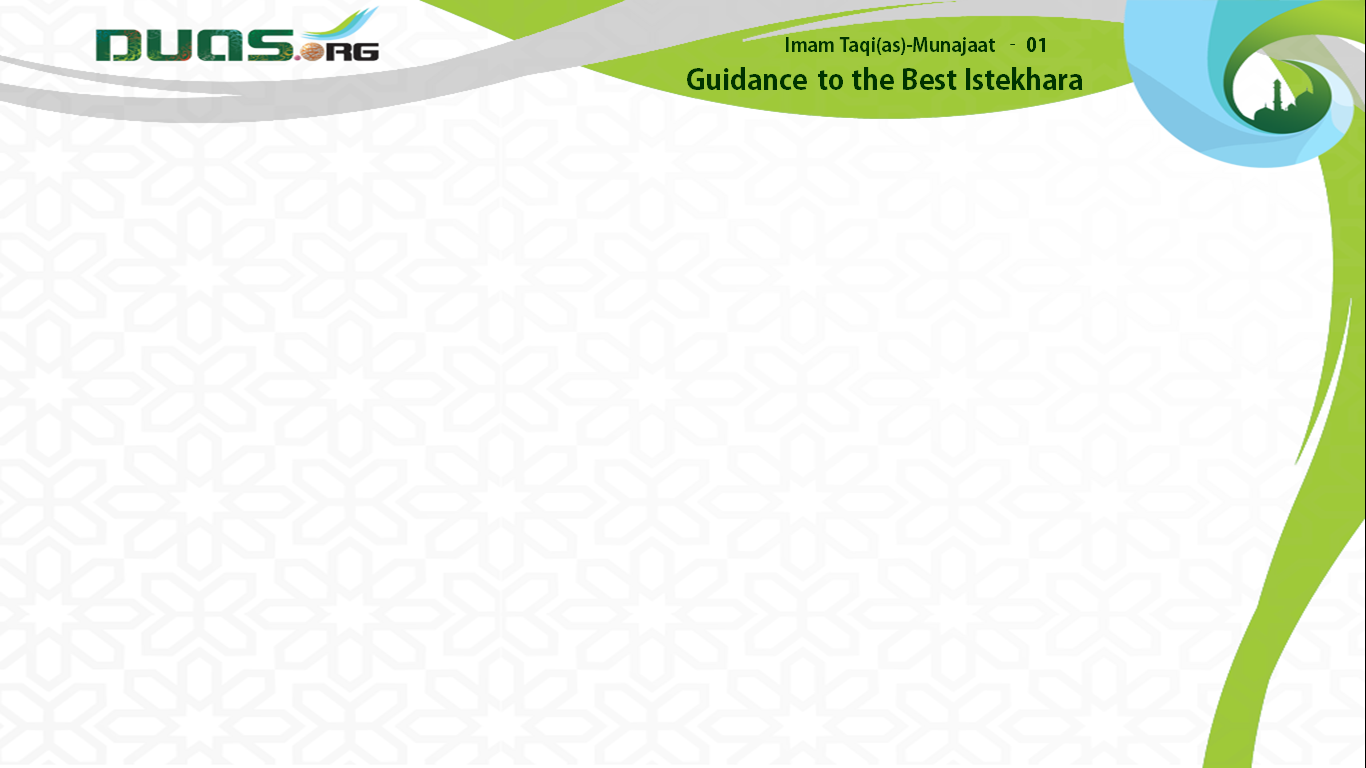 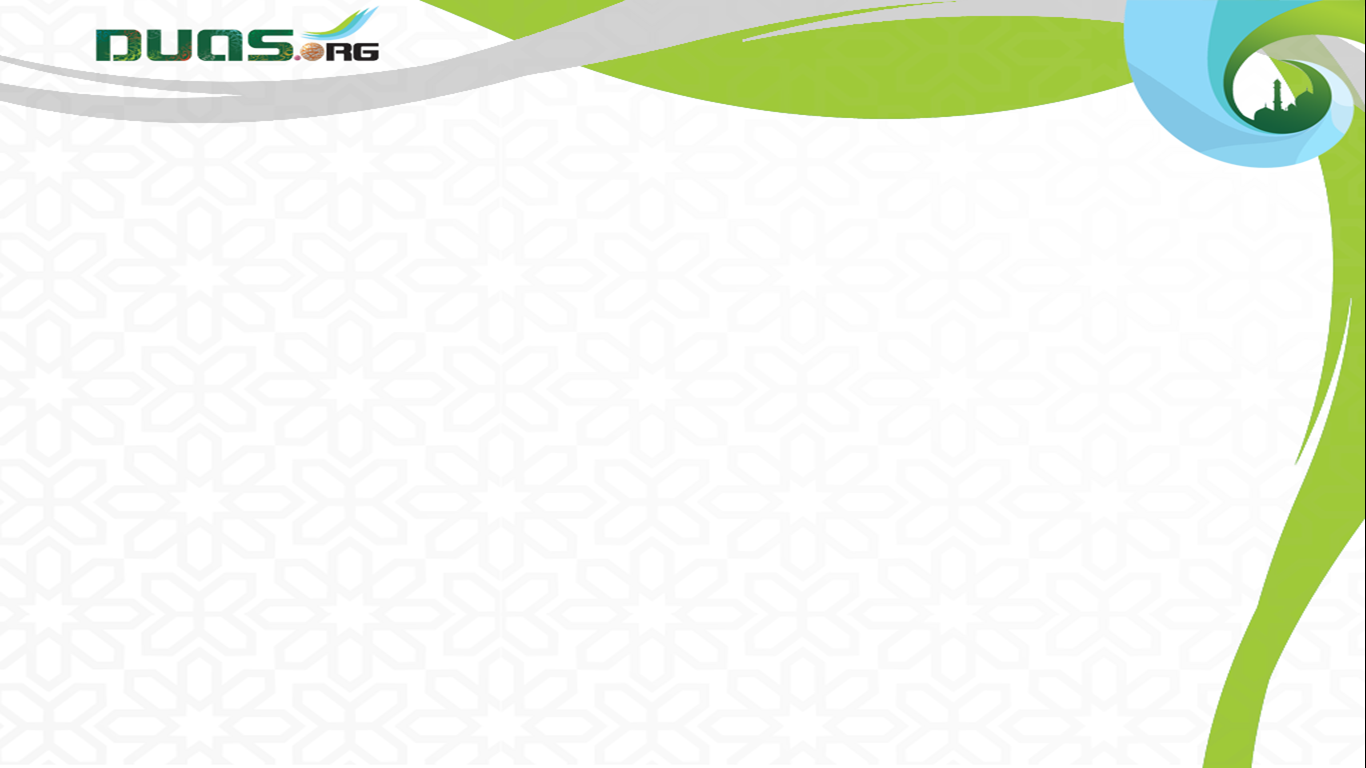 Presents
Imam Taqi(as)-Munajaat - 09
Prayer for Thanks Giving
وَلَكَ الْحَمْدُ عَلٰی سَعَةِ اِمْهَالِكَ
10 Munajat (whispered prayers) by Imam Mohammed Taqi (as) from Baqiyatus Salehat
All praise be to You for Your 
long-term respite,
Munajaat - No 1 
Guidance to the Best Istekhara
اور تیرے لیے حمد ہے،  وسیع مہلت دینے پر
Video Edit By :- Murtuza Qurbanali Bhurani
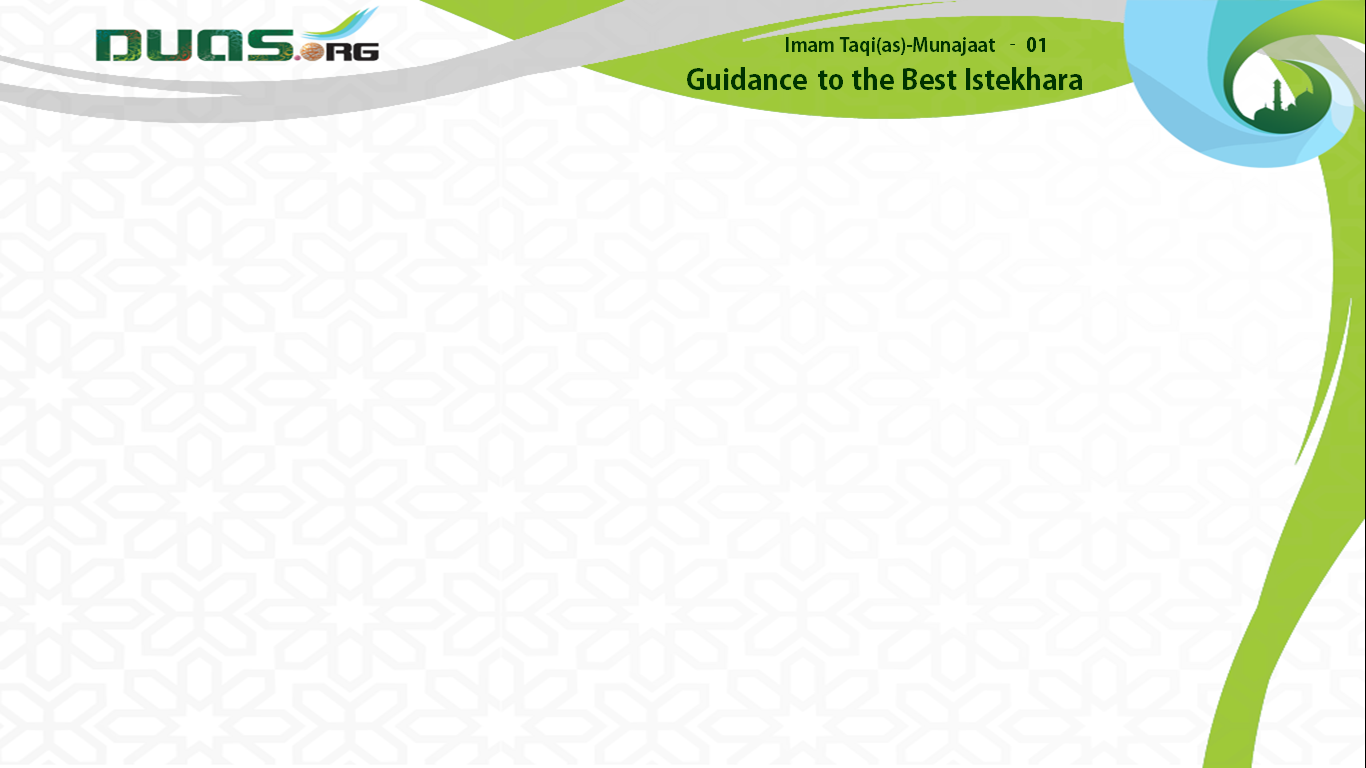 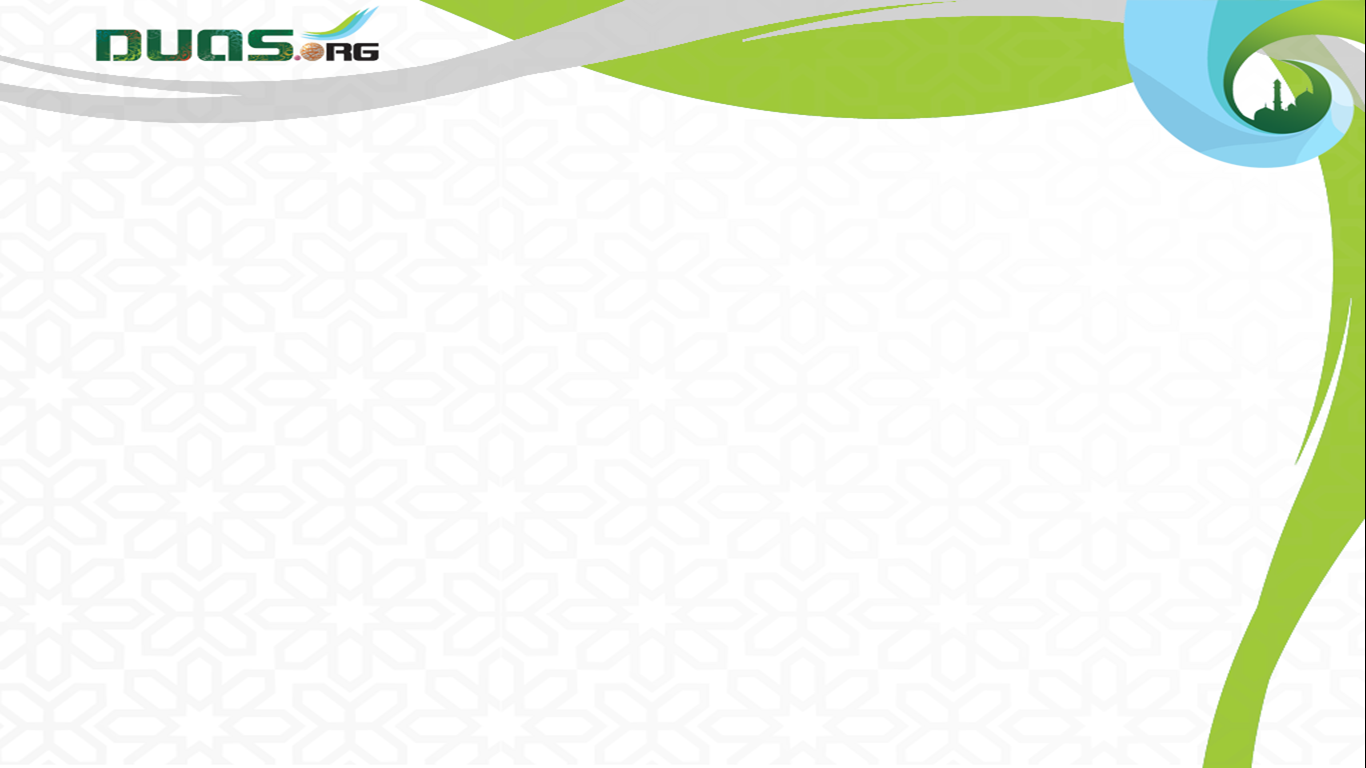 Presents
Imam Taqi(as)-Munajaat - 09
Prayer for Thanks Giving
وَدَوَامِ اِفْضَالِكَ،وَصَرْفِ اِمْحَالِكَ
10 Munajat (whispered prayers) by Imam Mohammed Taqi (as) from Baqiyatus Salehat
Your incessant favoring, Your chasing 
off fruitlessness,
Munajaat - No 1 
Guidance to the Best Istekhara
۰
ہمیشہ  نعمتیں عطا کرنے پر،عذاب کو ٹال  دینے پر
Video Edit By :- Murtuza Qurbanali Bhurani
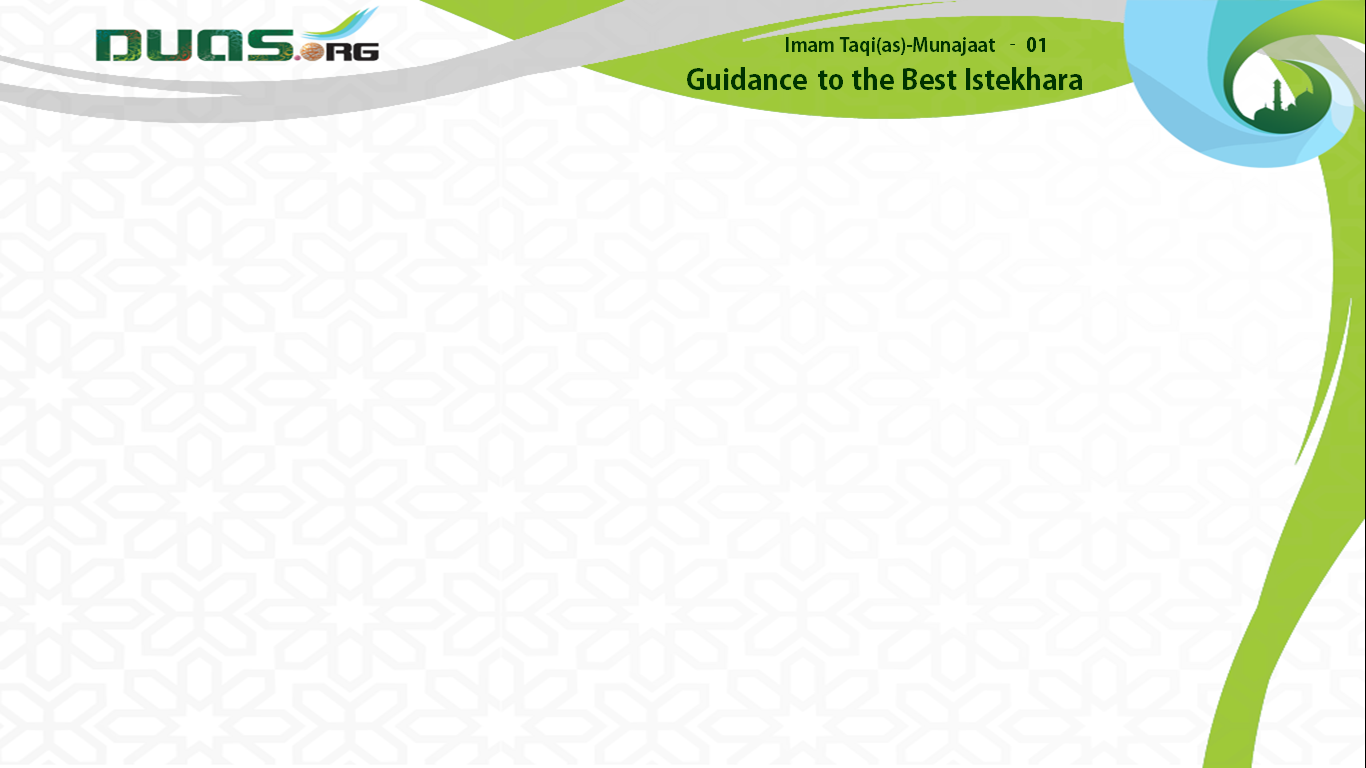 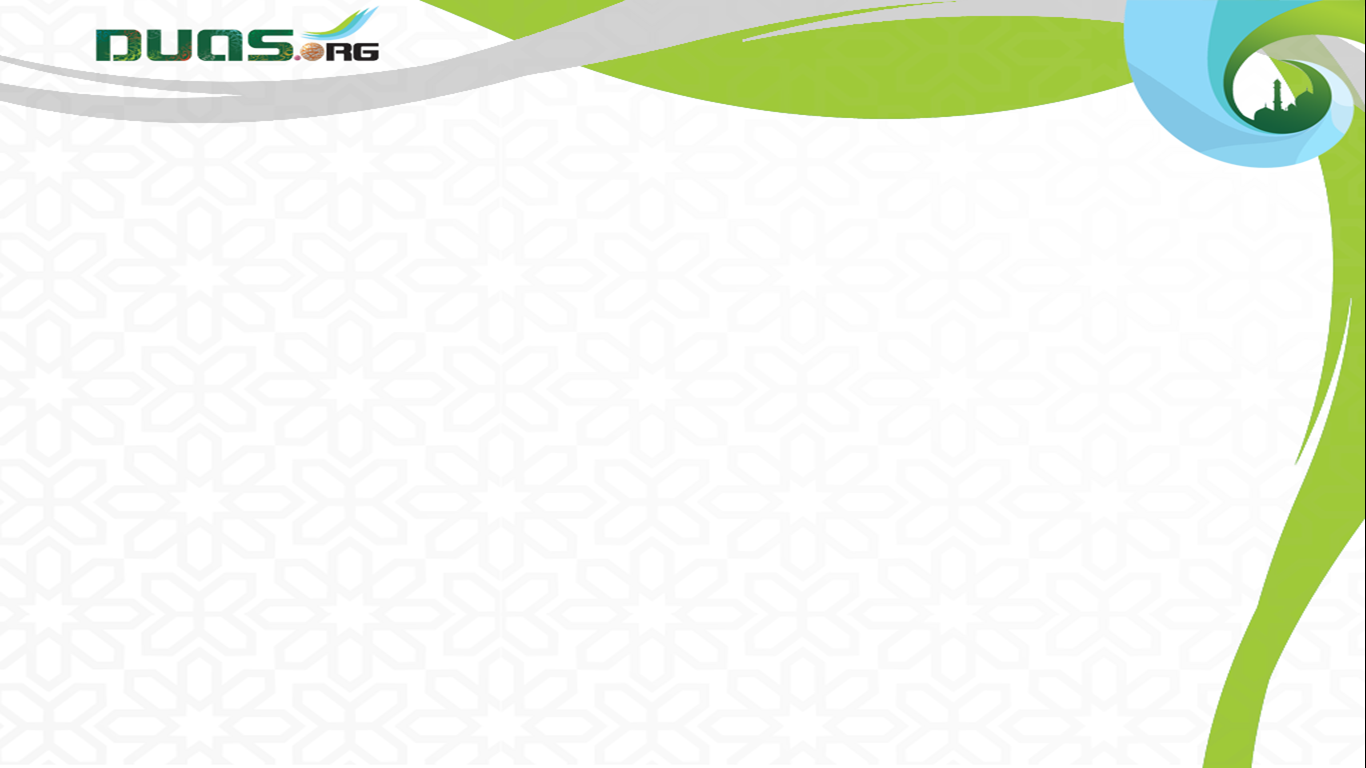 Presents
Imam Taqi(as)-Munajaat - 09
Prayer for Thanks Giving
وَحَمِيْدِ اَفْعَالِكَ،وَتَوَالِيْ نَوَالِكَ
10 Munajat (whispered prayers) by Imam Mohammed Taqi (as) from Baqiyatus Salehat
Your incessant favoring, Your chasing off fruitlessness,
Munajaat - No 1 
Guidance to the Best Istekhara
تیرے اچھے  اچھے کاموں پر ،اور تیری لگاتار رعنائیوں پر
Video Edit By :- Murtuza Qurbanali Bhurani
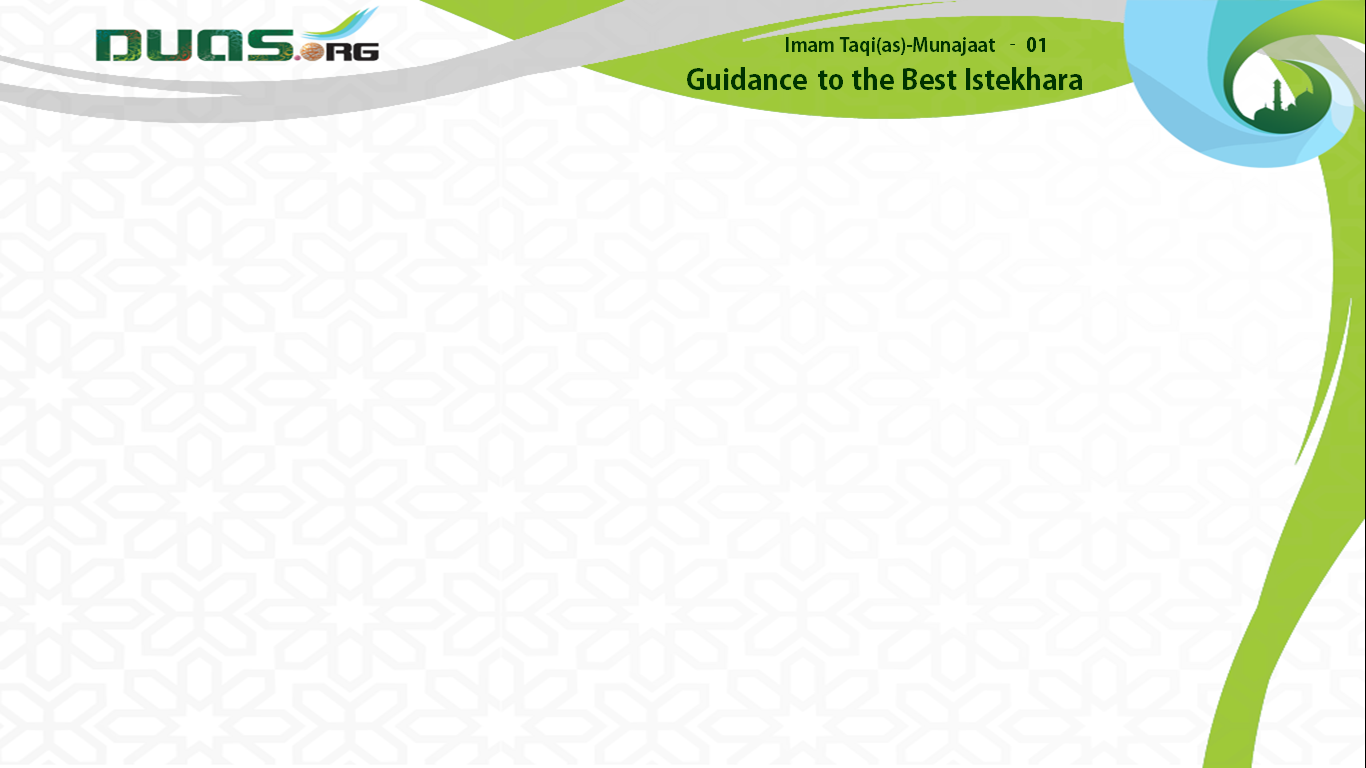 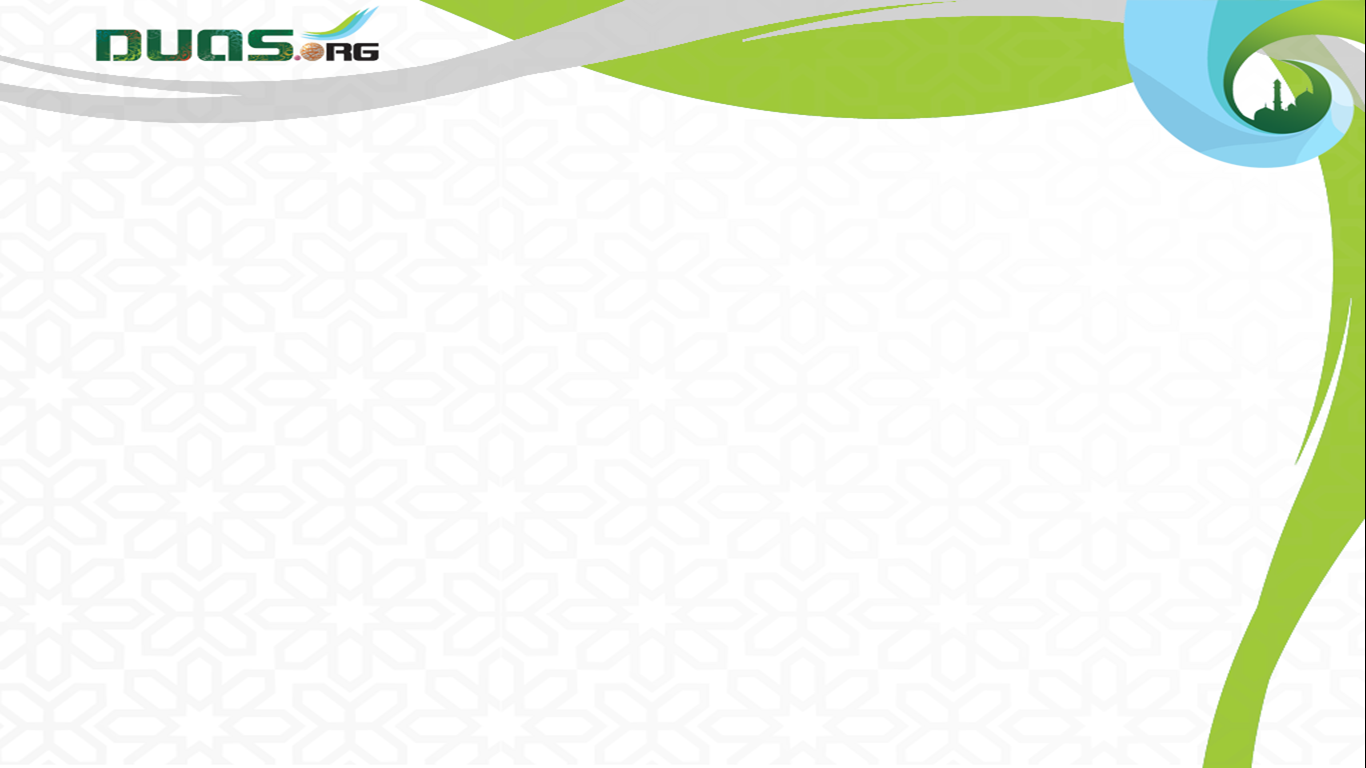 Presents
Imam Taqi(as)-Munajaat - 09
Prayer for Thanks Giving
10 Munajat (whispered prayers) by Imam Mohammed Taqi (as) from Baqiyatus Salehat
وَلَكَ الْحَمْدُ عَلٰی تَاخِيْرِ مُعَاجَلَةِ الْعِقَابِ
All praise be to You for putting off the looming punishment,
Munajaat - No 1 
Guidance to the Best Istekhara
اور تیرے لیے حمد ہے، عذاب کی جلدی کو التوا میں ڈالنے پر
Video Edit By :- Murtuza Qurbanali Bhurani
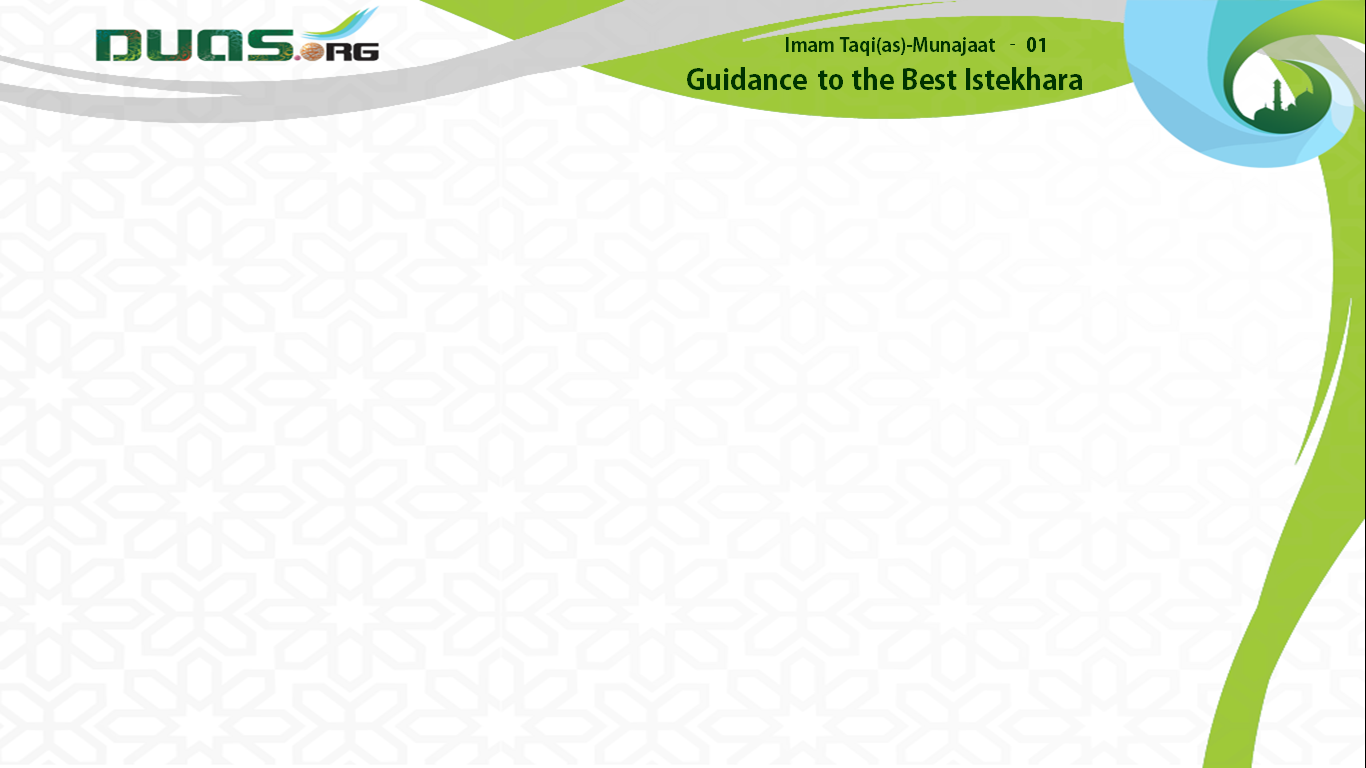 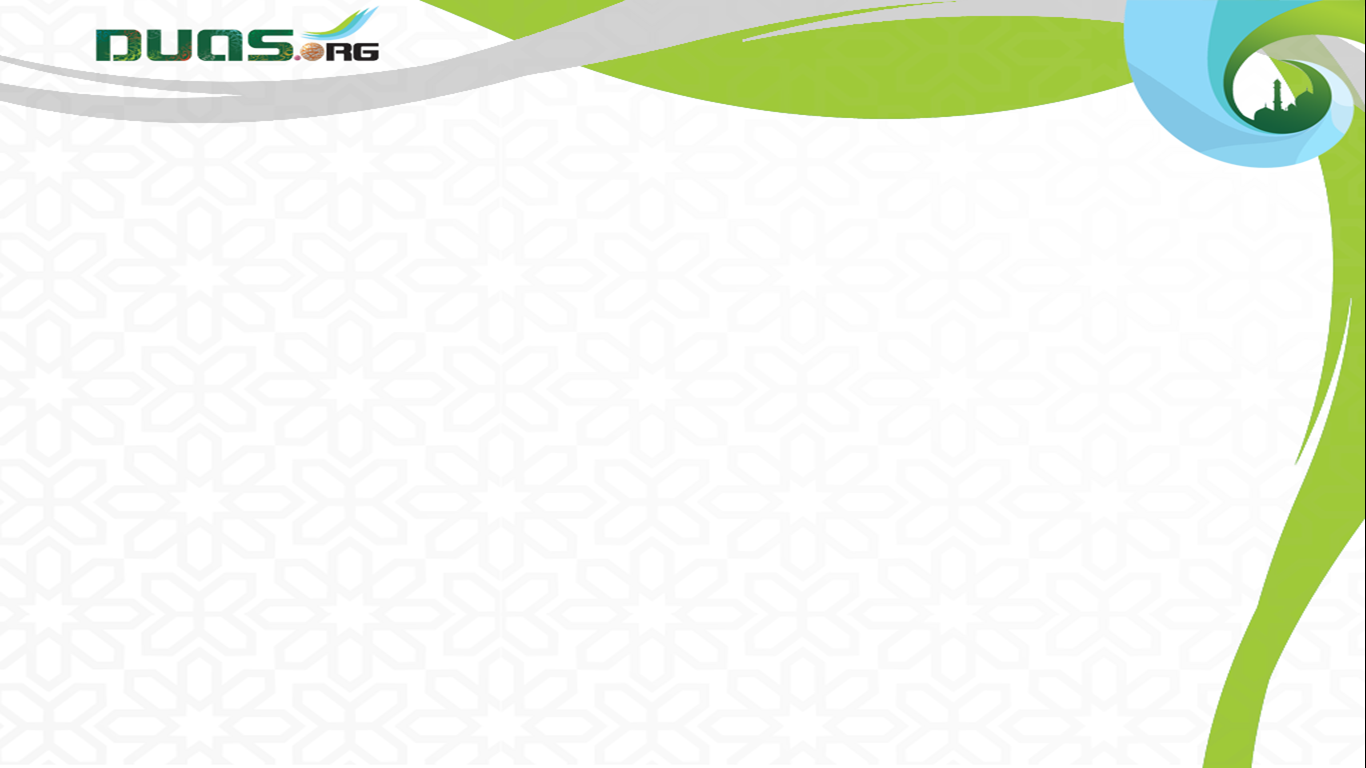 Presents
Imam Taqi(as)-Munajaat - 09
Prayer for Thanks Giving
10 Munajat (whispered prayers) by Imam Mohammed Taqi (as) from Baqiyatus Salehat
وَتَرْكِ مُغَافَصَةِ الْعَذَابِ
Munajaat - No 1 
Guidance to the Best Istekhara
shunning sudden chastisement,
اور عذاب میں جلدی نہ کرنے پر
Video Edit By :- Murtuza Qurbanali Bhurani
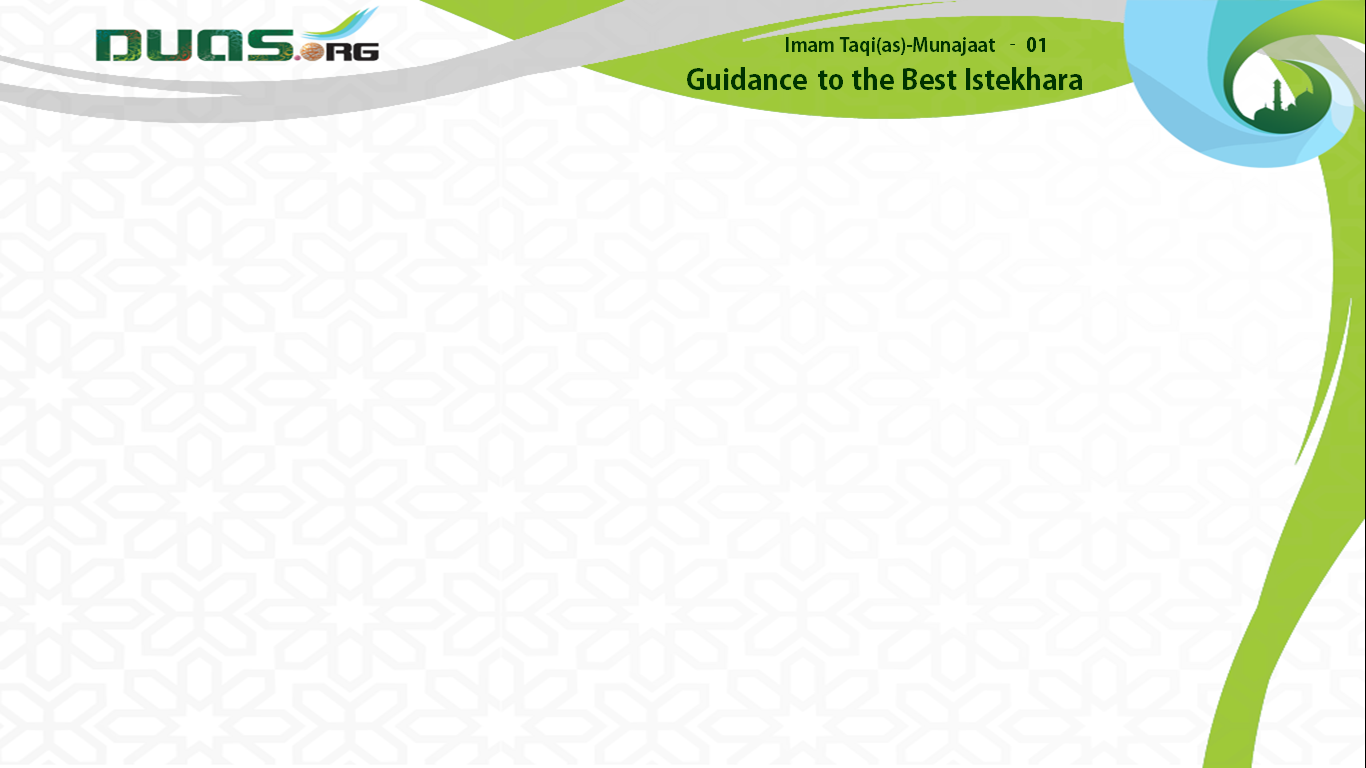 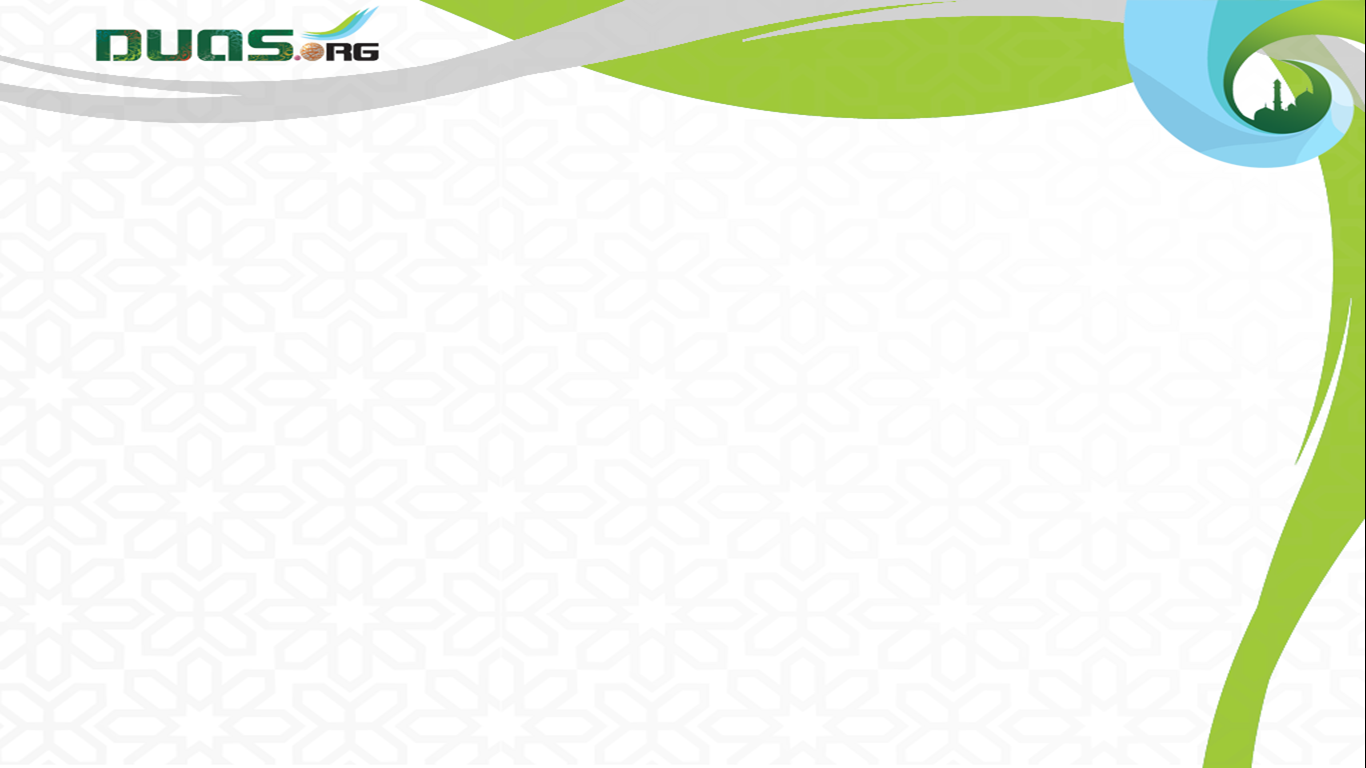 Presents
Imam Taqi(as)-Munajaat - 09
Prayer for Thanks Giving
10 Munajat (whispered prayers) by Imam Mohammed Taqi (as) from Baqiyatus Salehat
وَتَسْهِيْلِ طَرِيْقِ الْمَآبِ،وَاِنْزَالِ غَيْثِ السَّحَابِ
paving the way back to You, and sending 
down the rain of the clouds.
Munajaat - No 1 
Guidance to the Best Istekhara
توبہ کی راہ کو آسان کرنے پر ، اور ابر  رحمت سے مینہ برسانے پر
Video Edit By :- Murtuza Qurbanali Bhurani
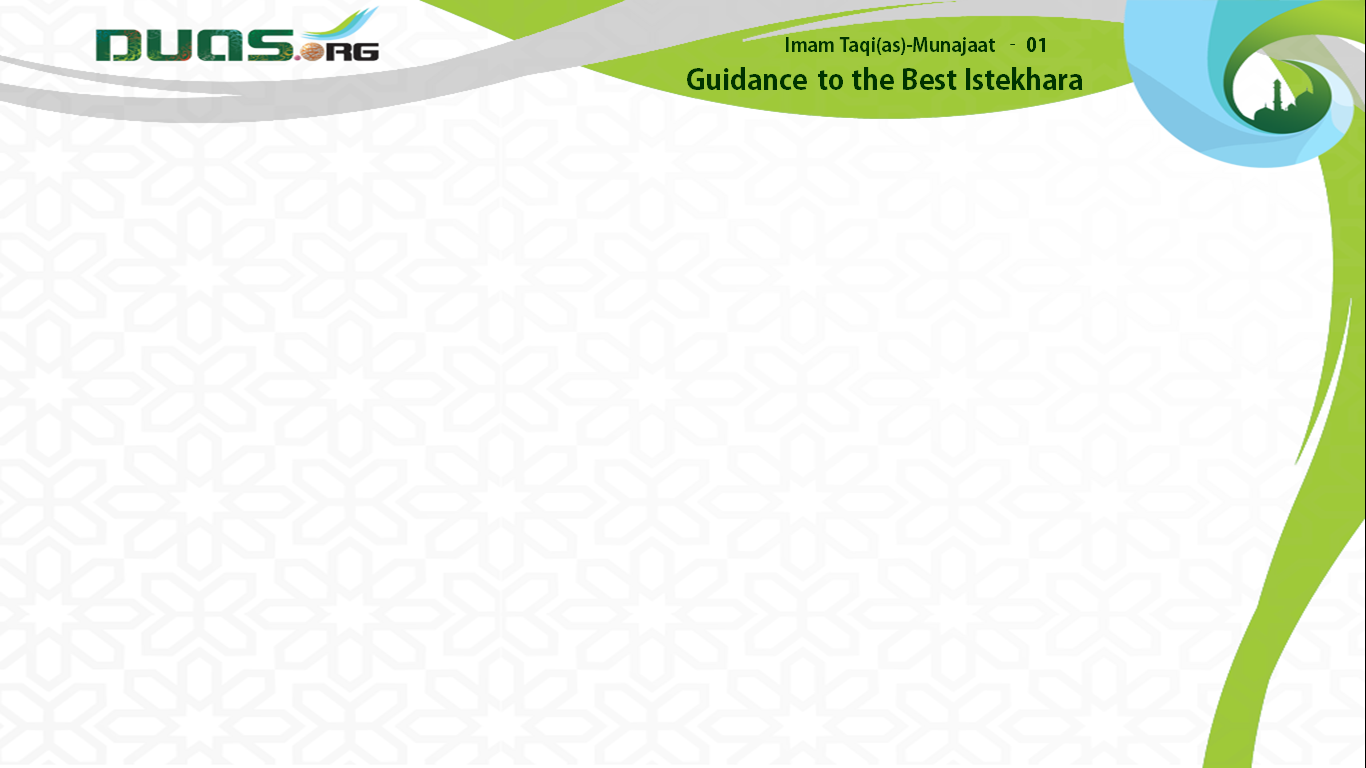 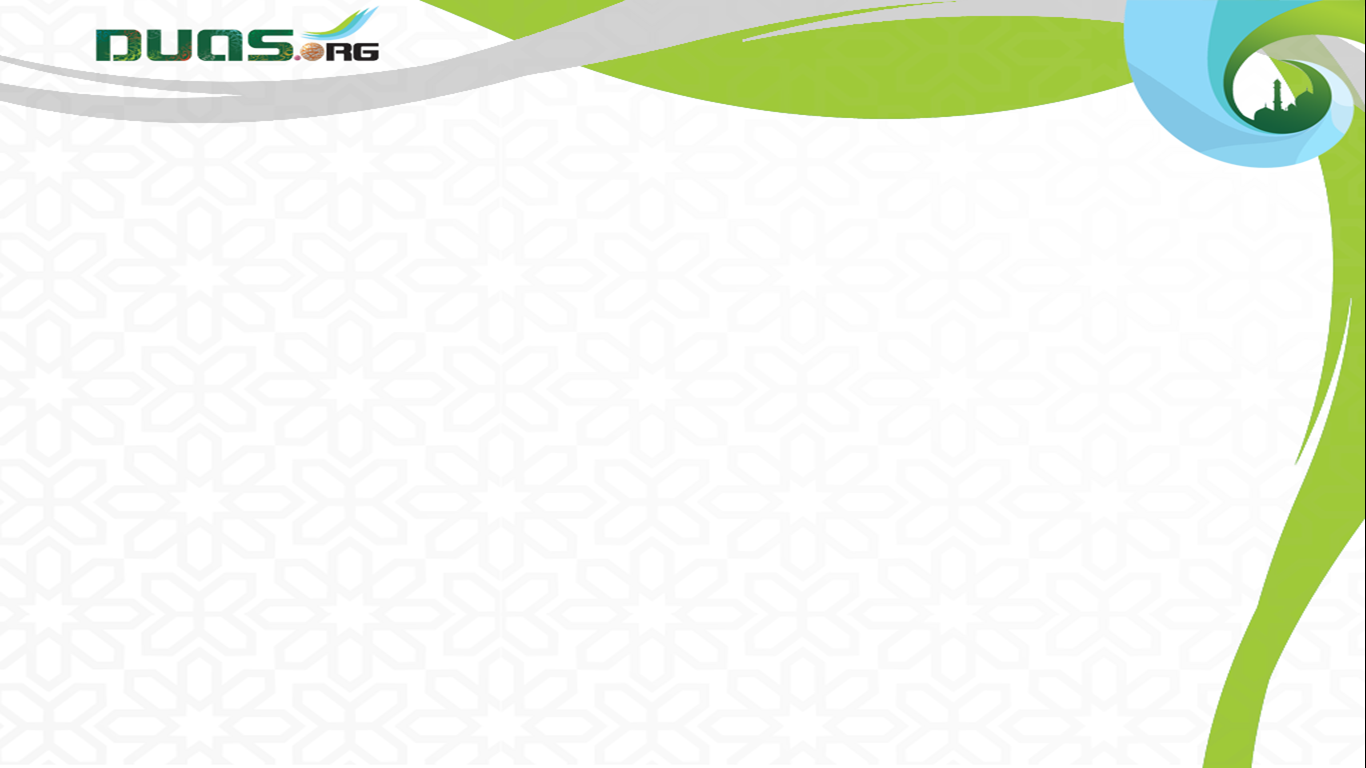 Presents
Imam Taqi(as)-Munajaat - 09
Prayer for Thanks Giving
10 Munajat (whispered prayers) by Imam Mohammed Taqi (as) from Baqiyatus Salehat
اِنَّكَ الْمَنَّانُ الْوَهَّابُ
Munajaat - No 1 
Guidance to the Best Istekhara
Verily, You are the All-tender, the All-donor.
بے شک تو احسان و عطا کرنے والا ہے
Video Edit By :- Murtuza Qurbanali Bhurani
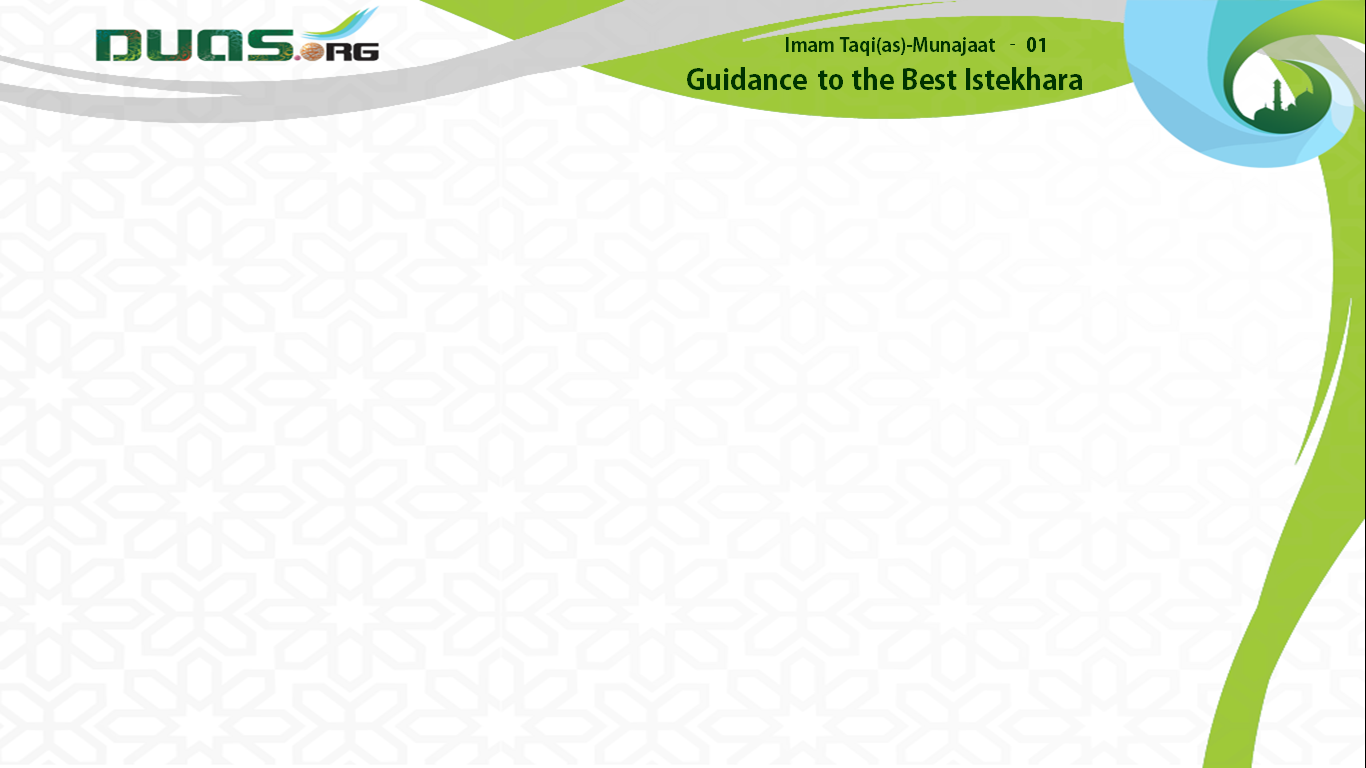 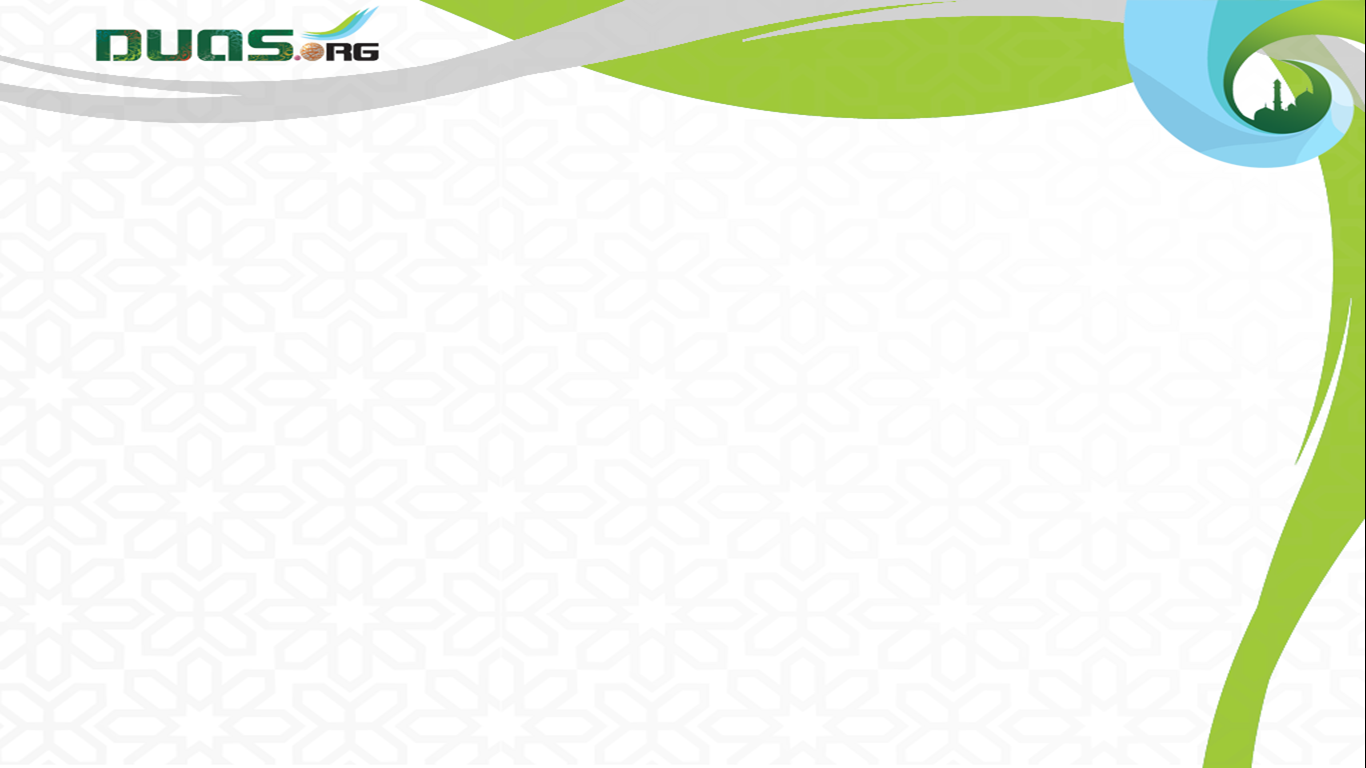 Presents
Presents
Imam Taqi(as)-Munajaat - 09
Prayer for Thanks Giving
10 Munajat (whispered prayers) by Imam Mohammed Taqi (as) from Baqiyatus Salehat
10 Munajat (whispered prayers) by Imam Mohammed Taqi (as) from Baqiyatus Salehat
Munajaat - No 9 
Prayer for Thanks Giving
Munajaat - No 1 
Guidance to the Best Istekhara
Video Edit By :- Murtuza Qurbanali Bhurani
Video Edit By :- Murtuza Qurbanali Bhurani